Künstliche Intelligenz – Schule – Lernen - Prüfen






Florian Nuxoll
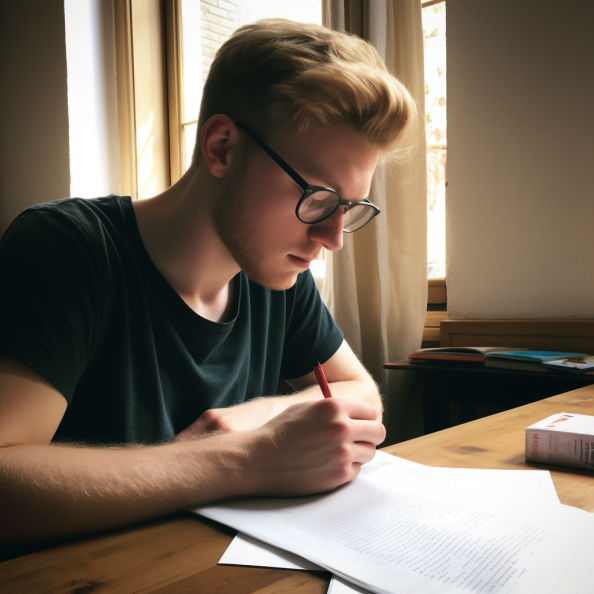 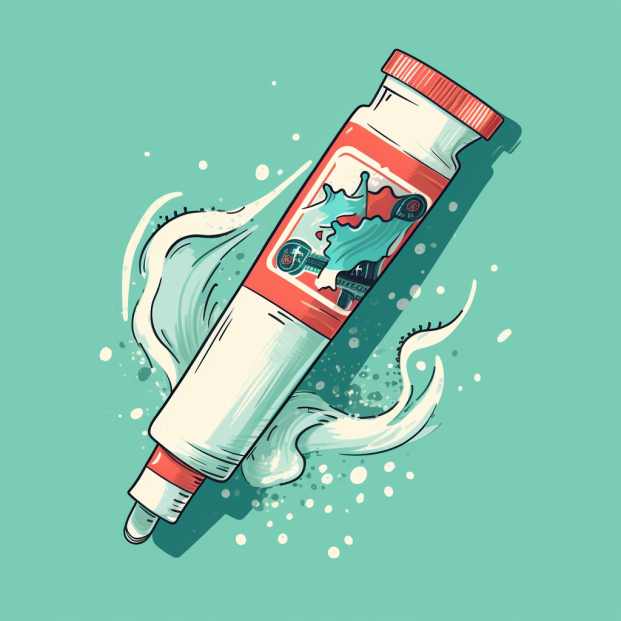 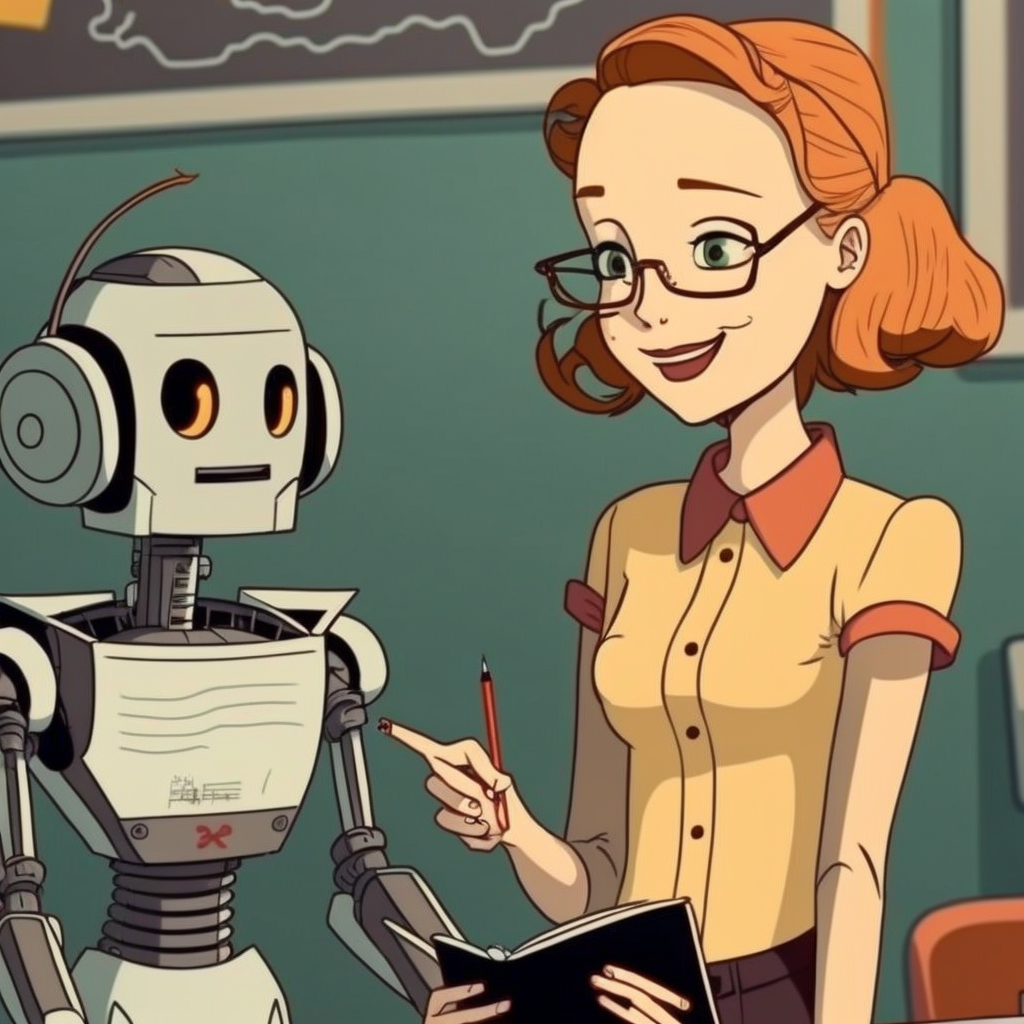 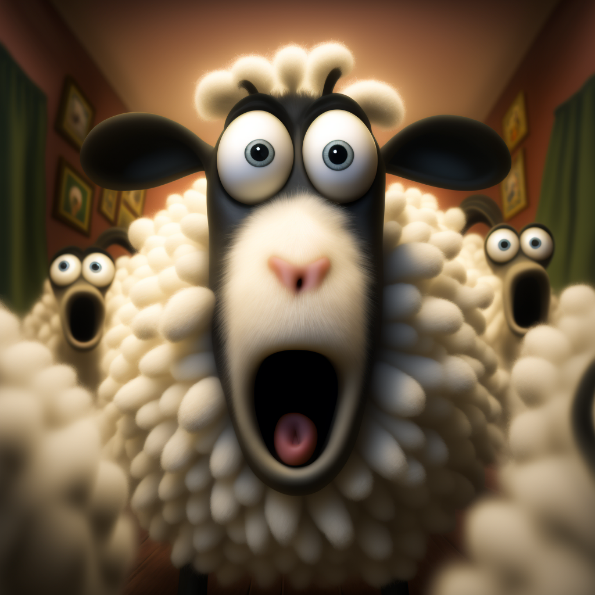 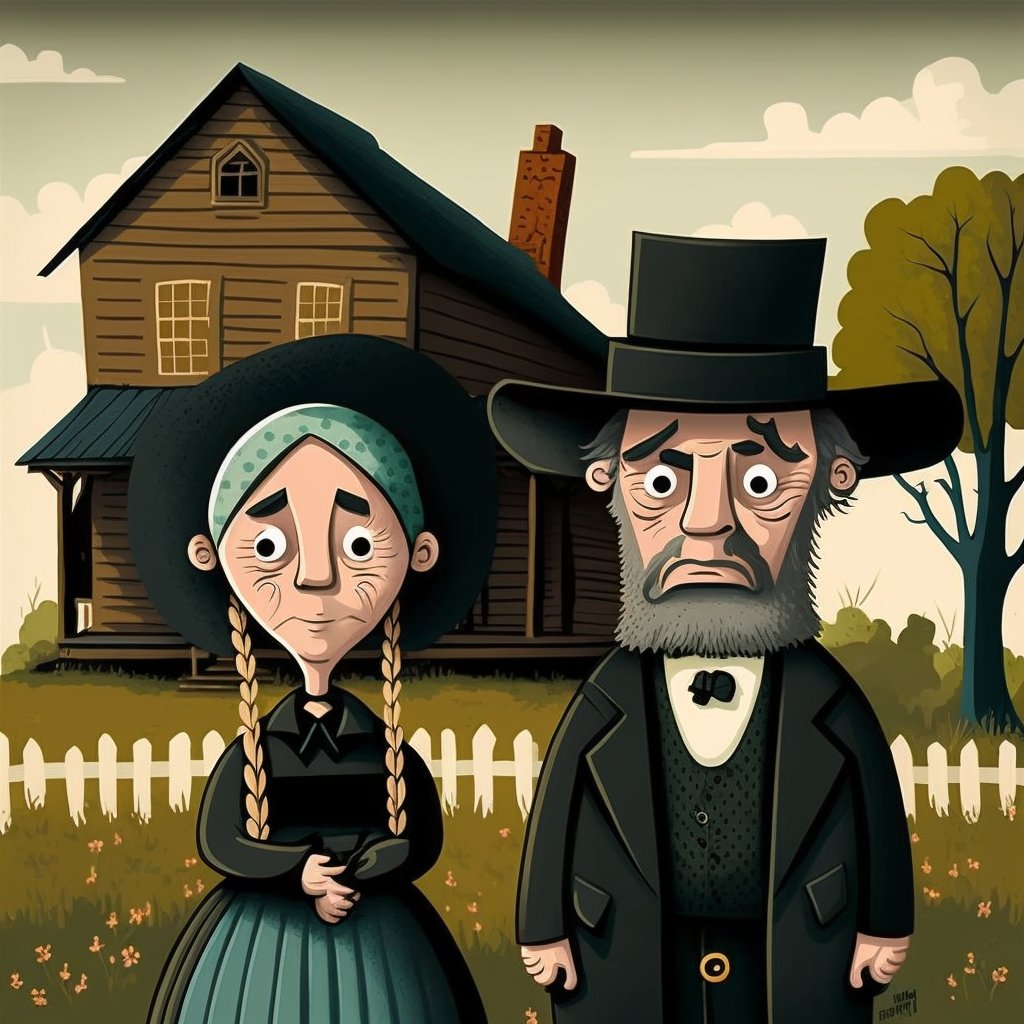 These 1

Künstliche Intelligenz wird das Bildungssystem nachhaltiger verändern als jede andere Innovation seit Einführung der allgemeinen Schulpflicht.
These 2

Künstliche Intelligenz wird unsere Gesellschaft nachhaltiger verändern als jede Transformation zuvor.
These 1:

Künstliche Intelligenz wird das Bildungssystem nachhaltiger verändern als jede andere Innovation seit Einführung der allgemeinen Schulpflicht.
"Computer in alle Schulen, alle Schüler an die Computer - dieses Programm wollen die Kultusminister zügig verwirklichen. Noch fehlt es an Rechnern und an Lehrern, die mit ihnen umgehen können. Auch gibt es Widerstand. Wie attraktiv der Unterricht am Computer sein kann, führten bislang nur einige Pioniere vor. Offen ist, in welchem Alter Schüler an die Rechner sollen, ob das Fach »Informatik« auf die Oberstufe der Gymnasien beschränkt bleibt und wie Computer und Computer-Themen in andere Fächer »integriert« werden."
Spiegel (Nr. 47 / 18.11.1984)
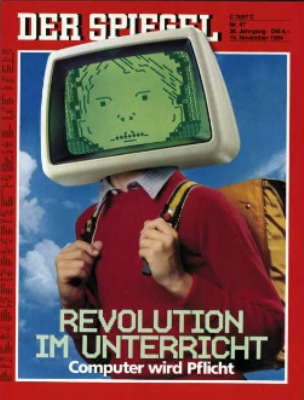 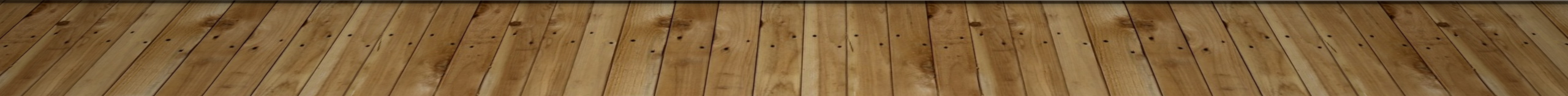 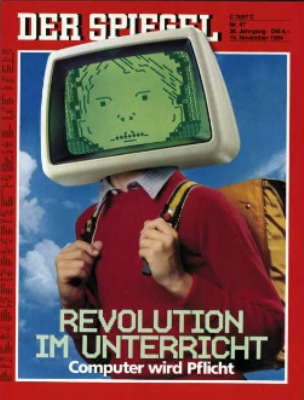 "Computer in alle Schulen, alle Schüler an die Computer - dieses Programm wollen die Kultusminister zügig verwirklichen. Noch fehlt es an Rechnern und an Lehrern, die mit ihnen umgehen können. Auch gibt es Widerstand. Wie attraktiv der Unterricht am Computer sein kann, führten bislang nur einige Pioniere vor. Offen ist, in welchem Alter Schüler an die Rechner sollen, ob das Fach »Informatik« auf die Oberstufe der Gymnasien beschränkt bleibt und wie Computer und Computer-Themen in andere Fächer »integriert« werden."
Spiegel (Nr. 47 / 18.11.1984)
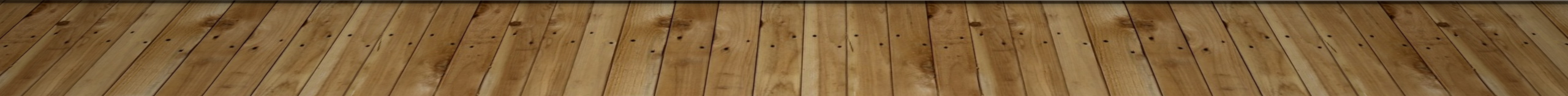 Warum gab es bislang keine Revolution
Nutzung digitaler Tools mit viel Aufwand verbunden
„Nice to have“ aber löst keine Probleme des Schulalltagsund keine Entlastung für Lehrende
Fachliche Inhalte & Kompetenzen haben zu wenig profitiert	
Keine klaren Zuständigkeiten für Hard-, Software und Support(Schulträger, Land, Bund)
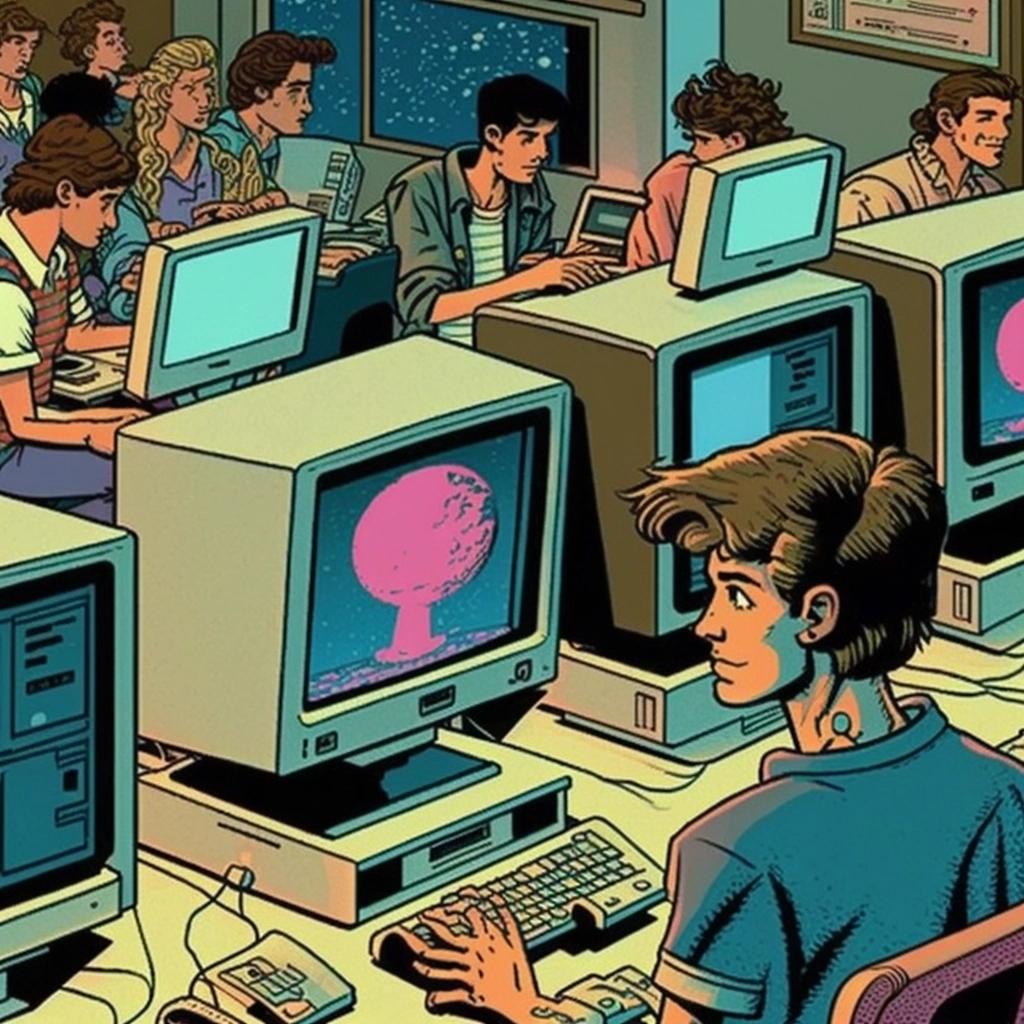 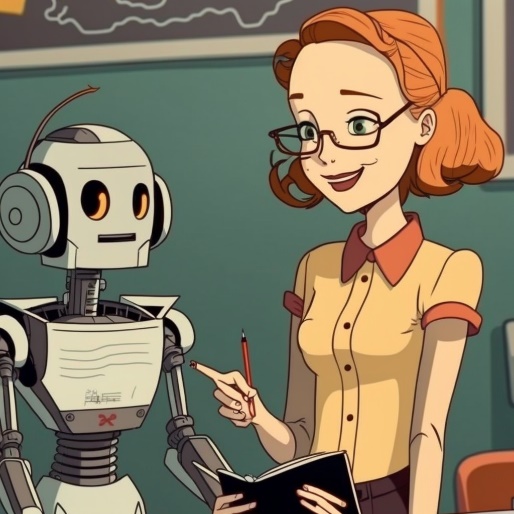 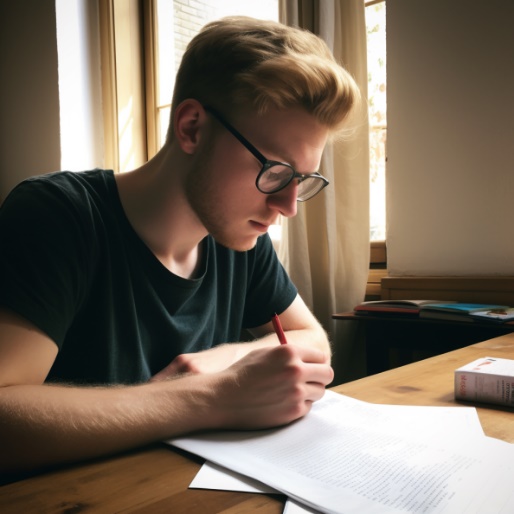 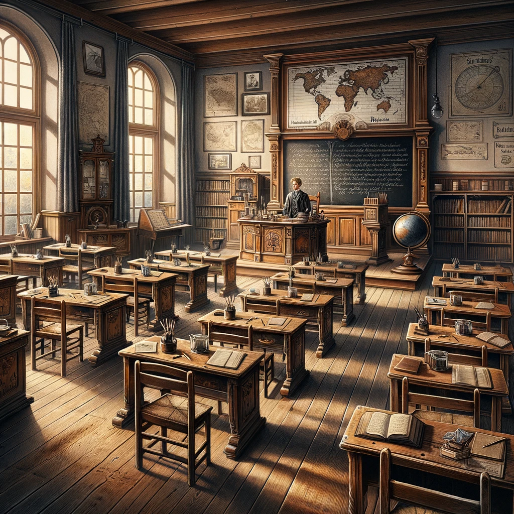 generative KI
intelligente
Tutorensysteme
≠
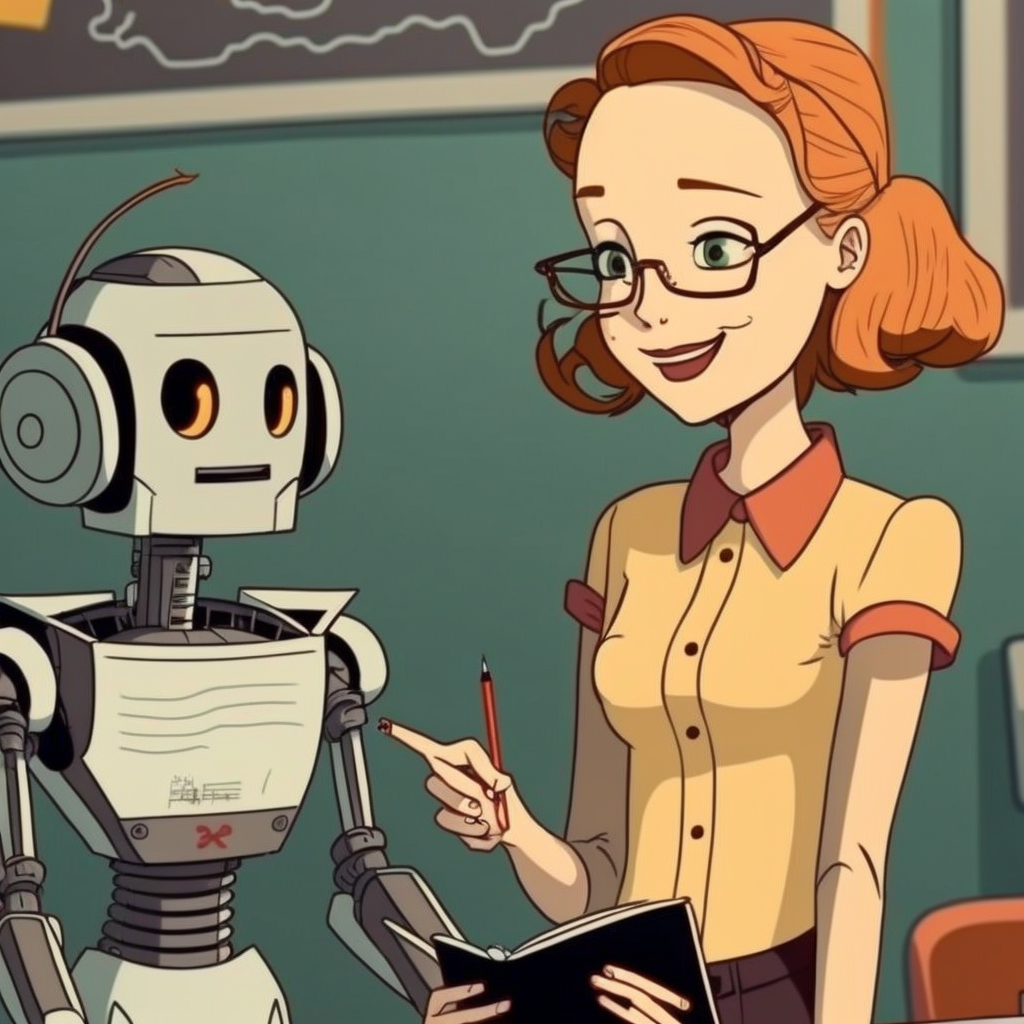 Hybride Teams und Ko-Konstruktion
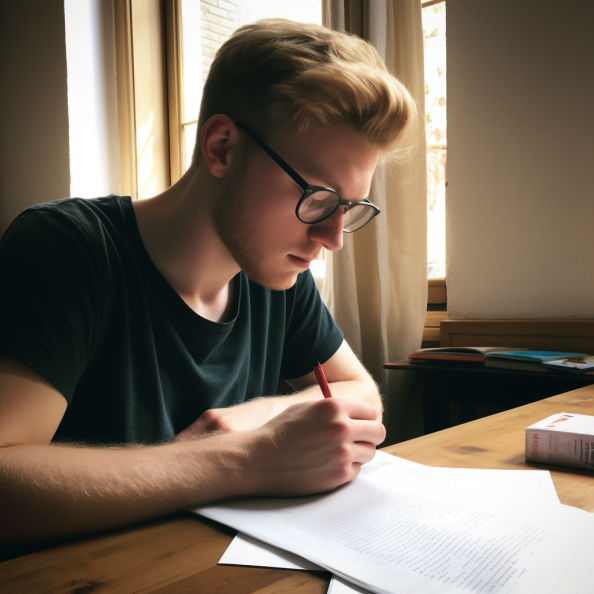 https://www.br.de/nachrichten/netzwelt/chatgpt-ki-besteht-bayerisches-abitur-mit-bravour,TfB3QBw
https://www.br.de/nachrichten/netzwelt/chatgpt-ki-besteht-bayerisches-abitur-mit-bravour,TfB3QBw
https://www.br.de/nachrichten/netzwelt/chatgpt-ki-besteht-bayerisches-abitur-mit-bravour,TfB3QBw
https://www.br.de/nachrichten/netzwelt/chatgpt-ki-besteht-bayerisches-abitur-mit-bravour,TfB3QBw
https://www.br.de/nachrichten/netzwelt/chatgpt-ki-besteht-bayerisches-abitur-mit-bravour,TfB3QBw
Januar 2023
https://www.br.de/nachrichten/netzwelt/chatgpt-ki-besteht-bayerisches-abitur-mit-bravour,TfB3QBw
Mai 2023
Januar 2023
https://www.br.de/nachrichten/netzwelt/chatgpt-ki-besteht-bayerisches-abitur-mit-bravour,TfB3QBw
Mai 2023
Januar 2023
https://www.br.de/nachrichten/netzwelt/chatgpt-ki-besteht-bayerisches-abitur-mit-bravour,TfB3QBw
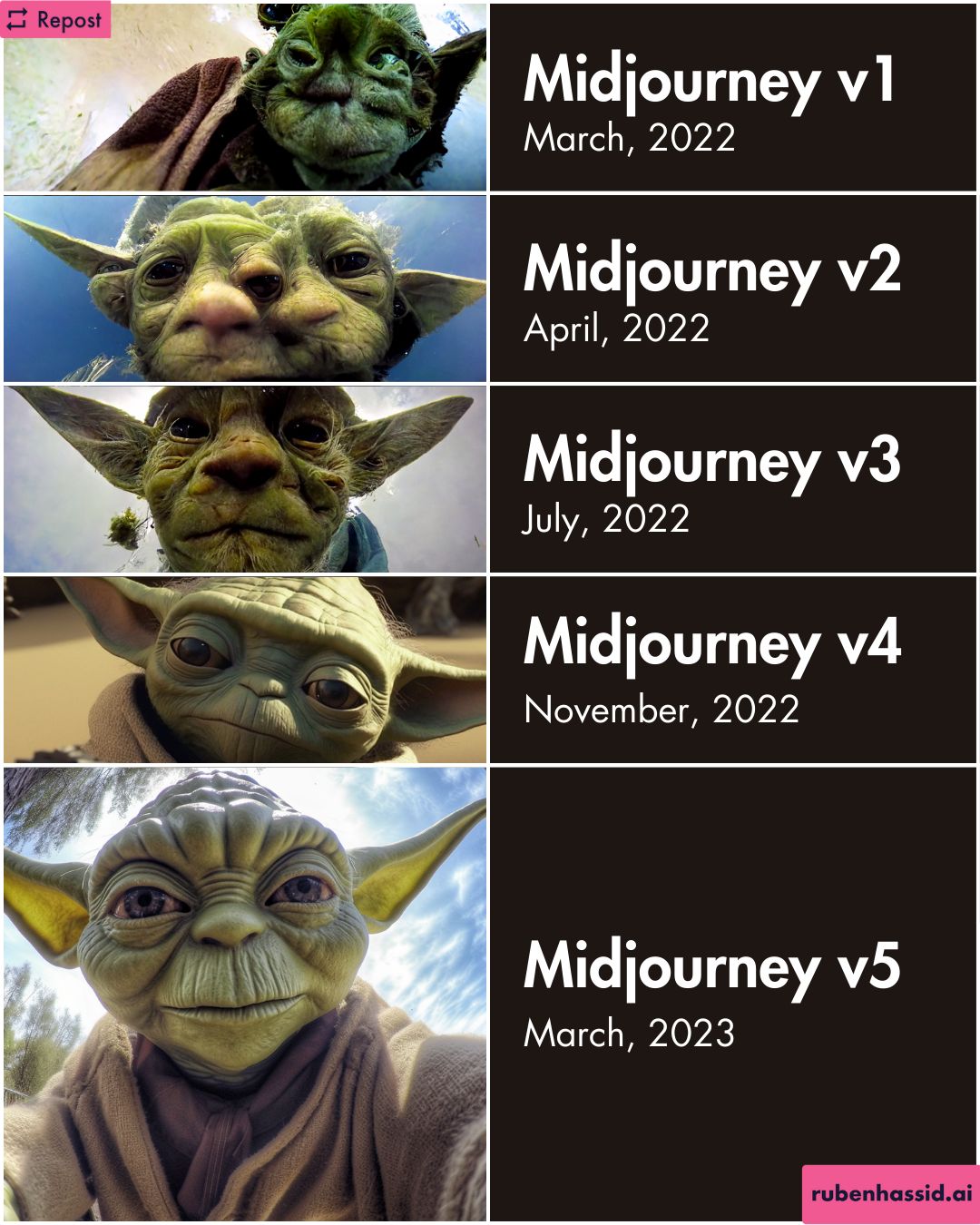 /imagine a Yoda selfie
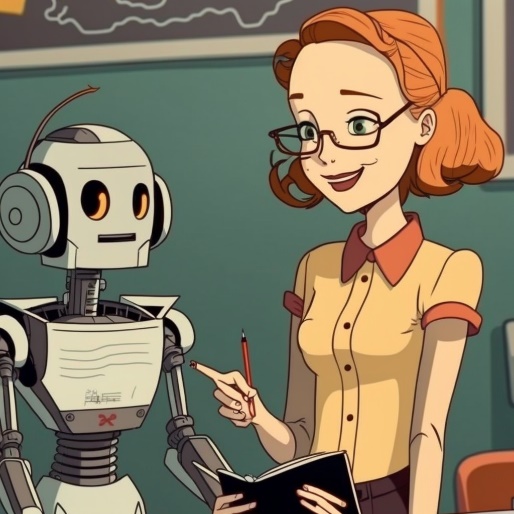 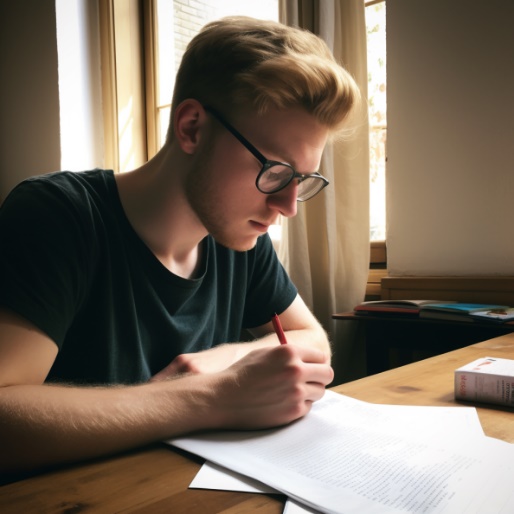 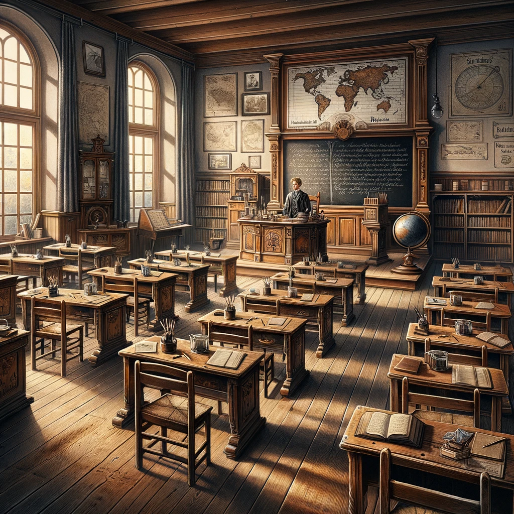 https://youtu.be/BVj-2ddNHMM
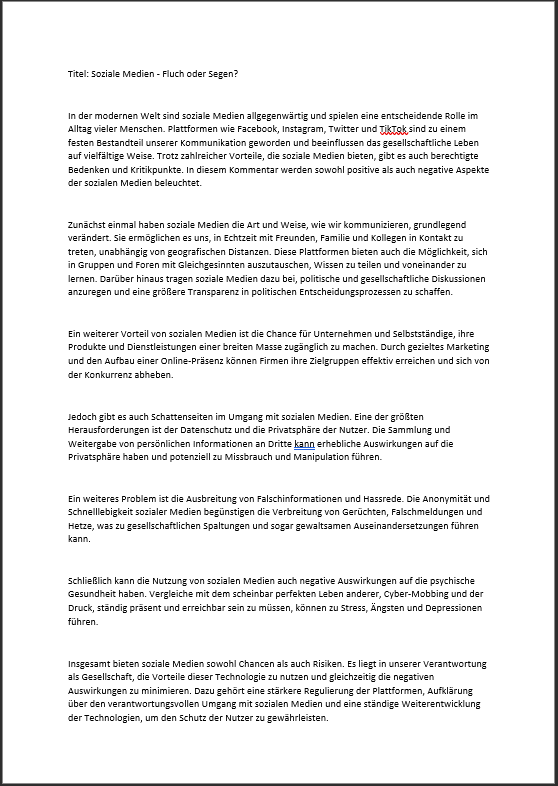 Prompt: Schreibe einen kurzen Kommentar zum gleichen Thema als Teenager, der soziale Medien großartig findet.

ChatGPT: Als Teenager finde ich soziale Medien einfach genial! Sie sind nicht nur ein toller Ort, um mit Freunden in Kontakt zu bleiben, sondern bieten auch eine unendliche Menge an Unterhaltung und Möglichkeiten, Neues zu entdecken.
Dank sozialer Medien können wir uns mit Menschen aus der ganzen Welt verbinden und mehr über ihre Kulturen, Hobbys und Erfahrungen erfahren. Es ist wirklich faszinierend, wie einfach es ist, sich über Ländergrenzen hinweg auszutauschen und Freundschaften zu schließen. Ich meine, wie cool ist es, dass ich mit jemandem aus Australien chatten kann, während ich hier in Deutschland sitze?
Außerdem gibt es auf Plattformen wie Instagram, TikTok und Snapchat so viel zu entdecken und zu lernen. …
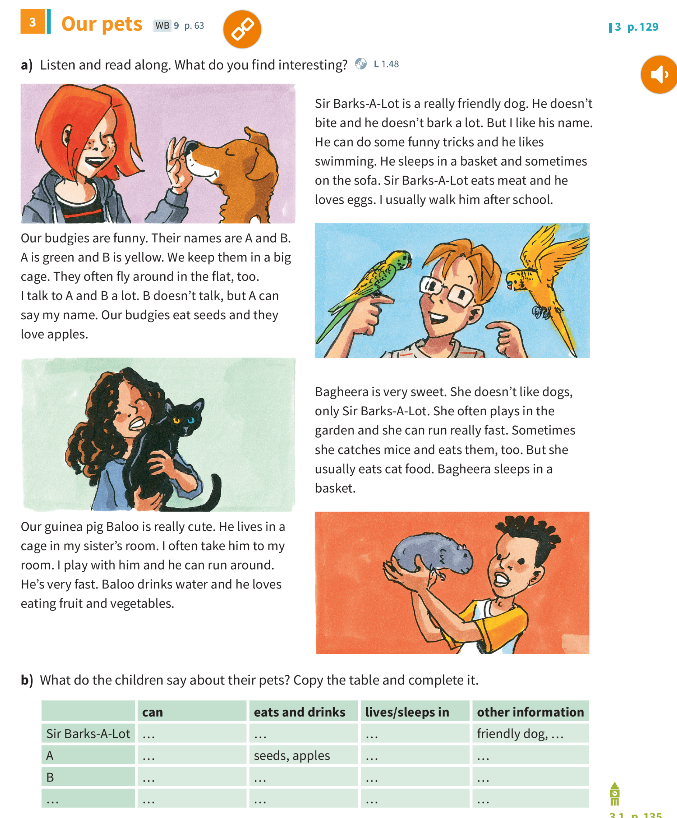 https://youtu.be/7u1wKox1pYM
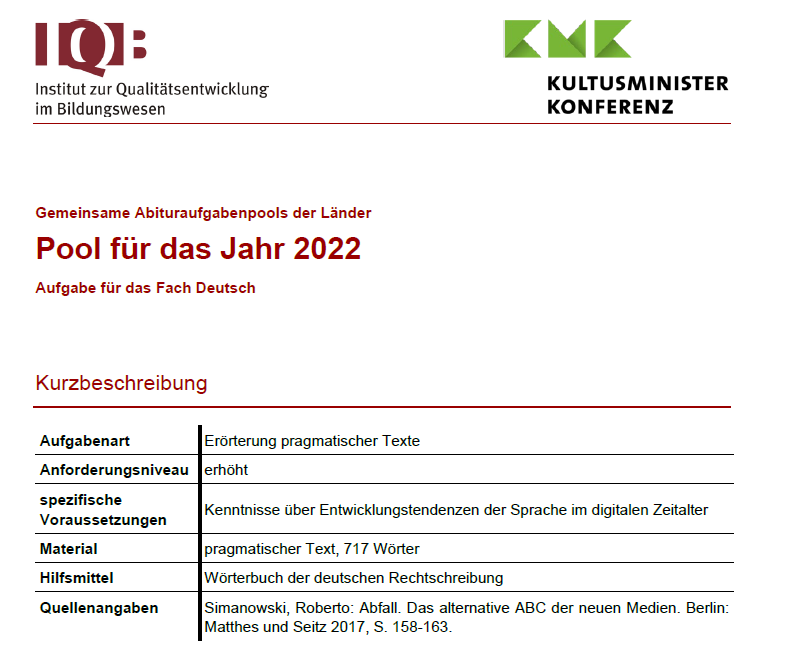 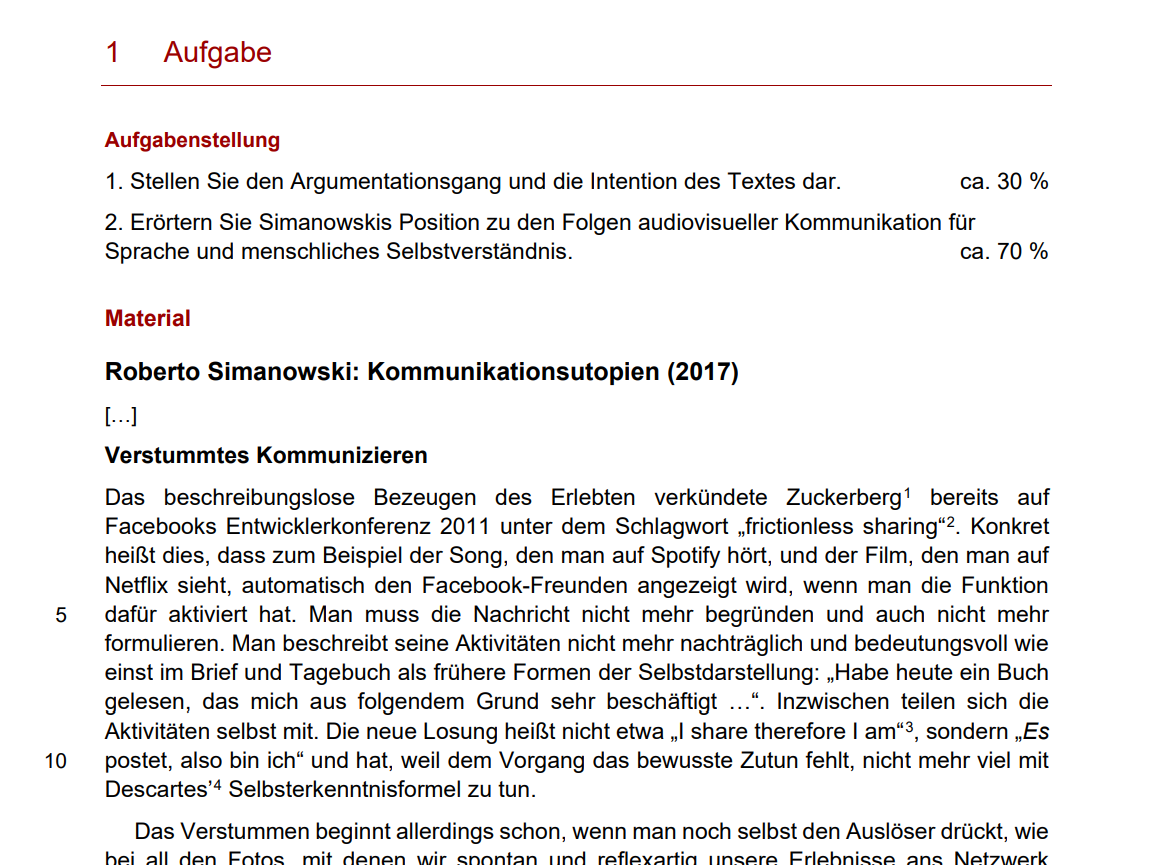 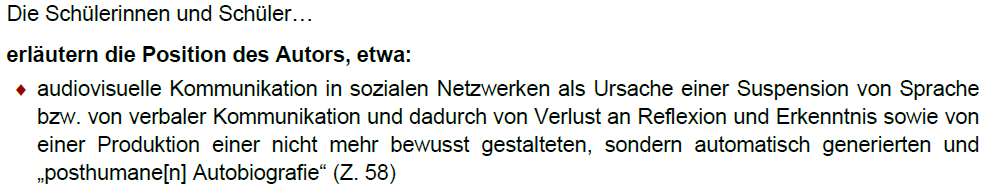 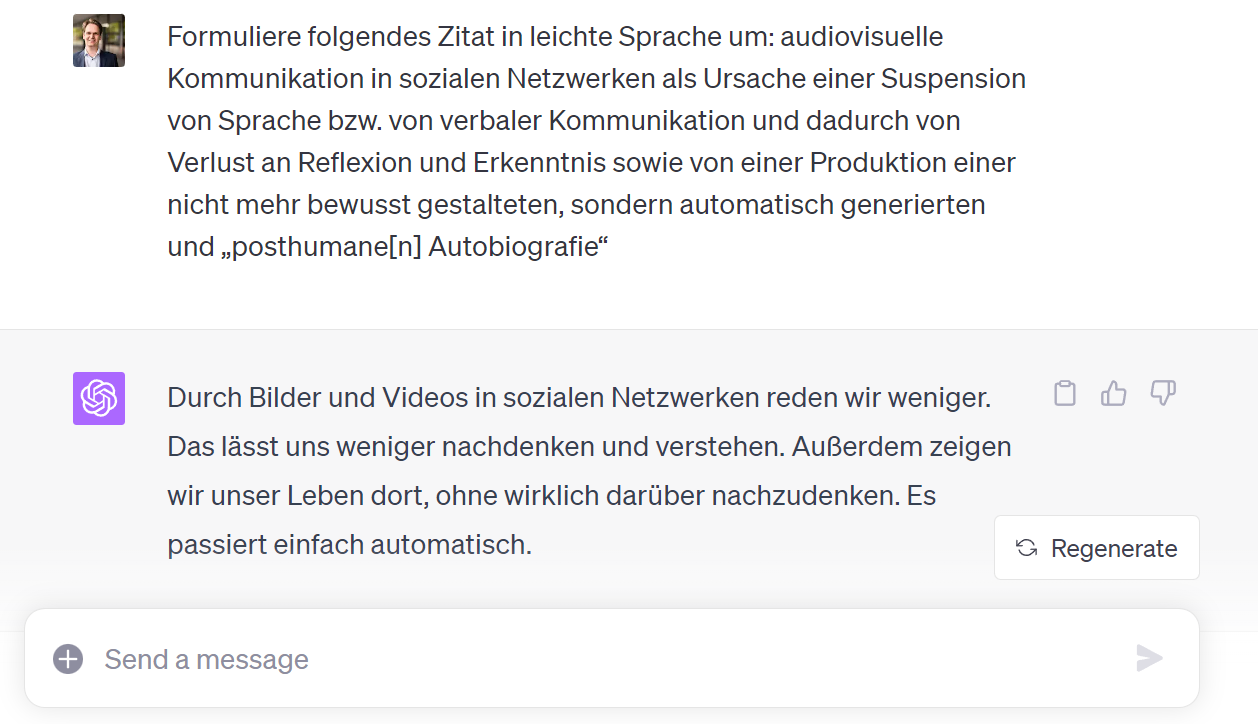 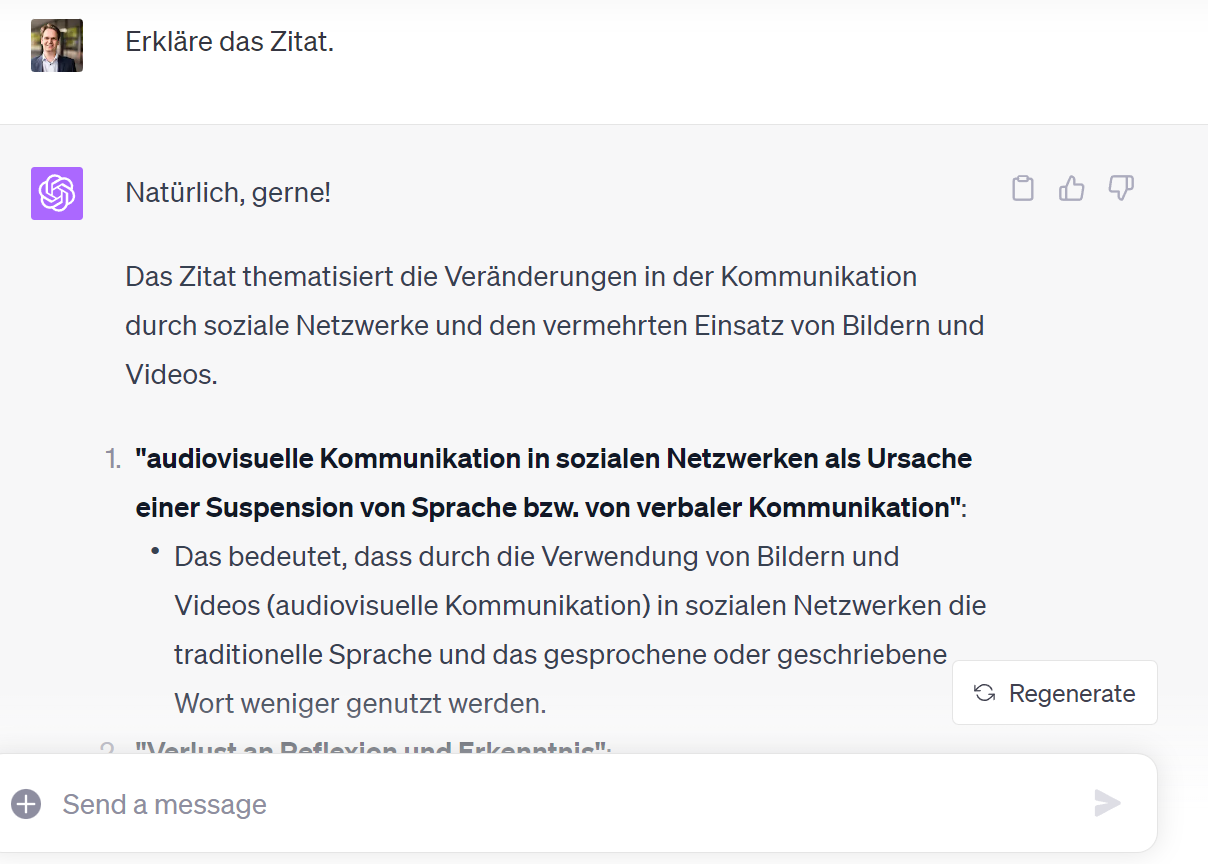 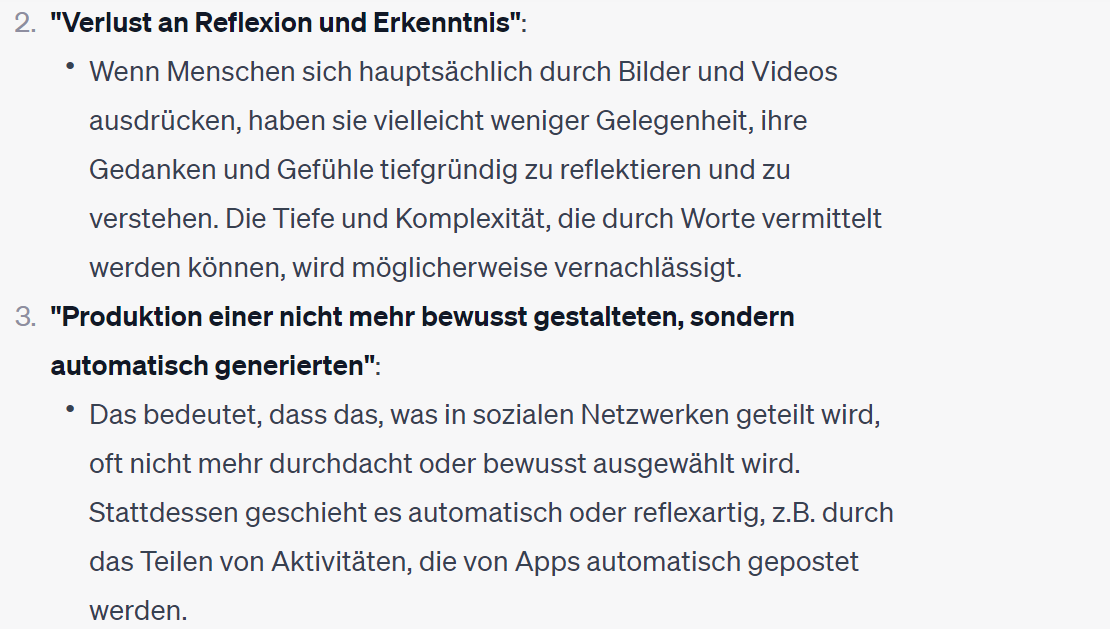 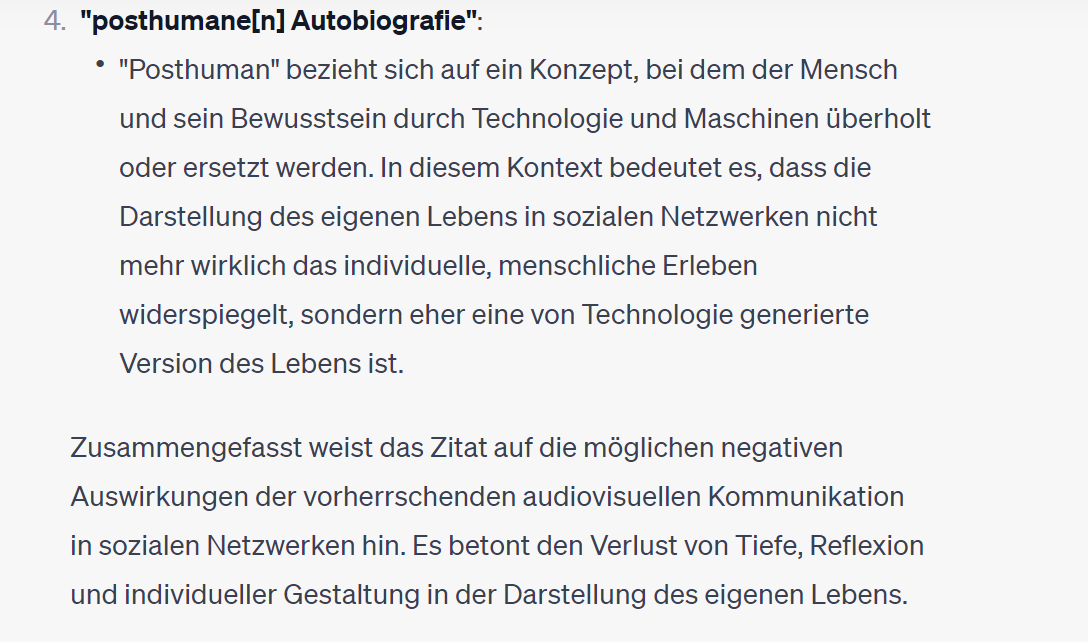 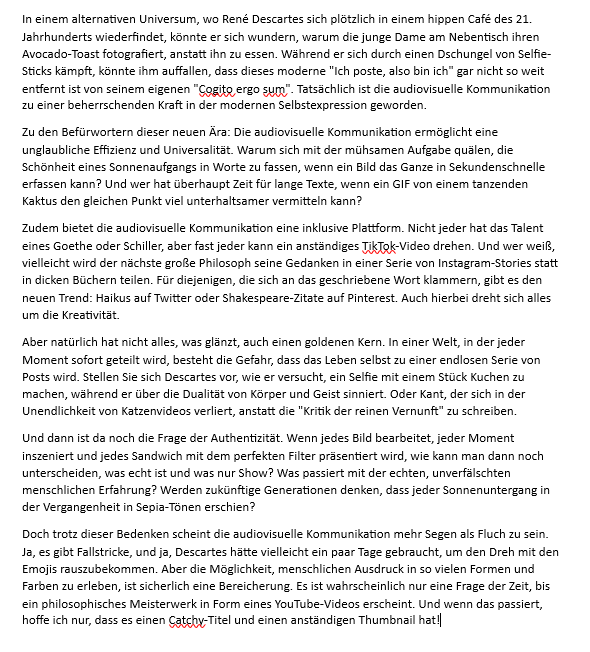 In einem alternativen Universum, wo René Descartes sich plötzlich in einem hippen Café des 21. Jahrhunderts wiederfindet, könnte er sich wundern, warum die junge Dame am Nebentisch ihren Avocado-Toast fotografiert, anstatt ihn zu essen. Während er sich durch einen Dschungel von Selfie-Sticks kämpft, könnte ihm auffallen, dass dieses moderne "Ich poste, also bin ich" gar nicht so weit entfernt ist von seinem eigenen "Cogito ergo sum". Tatsächlich ist die audiovisuelle Kommunikation zu einer beherrschenden Kraft in der modernen Selbstexpression geworden…
… Zu den Befürwortern dieser neuen Ära: Die audiovisuelle Kommunikation ermöglicht eine unglaubliche Effizienz und Universalität. Warum sich mit der mühsamen Aufgabe quälen, die Schönheit eines Sonnenaufgangs in Worte zu fassen, wenn ein Bild das Ganze in Sekundenschnelle erfassen kann? Und wer hat überhaupt Zeit für lange Texte, wenn ein GIF von einem tanzenden Kaktus den gleichen Punkt viel unterhaltsamer vermitteln kann? ….
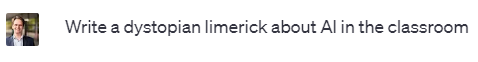 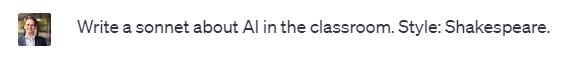 Upon the dawn of intellect's advance, 
When art and science to new heights do soar, 
The mind of man doth weave a mystic dance, 
As AI’s grace doth enter classroom's door.

No more the sage upon the stage alone, 
But now a partner in the quest for truth, 
A digital mentor, knowledge to hone, 
And guide the eager minds of vibrant youth.

In wisdom’s quest, these noble minds entwine, 
The sapient sage and silent silicon, 
To teach, to learn, to make the darkness shine, 
And bring forth light where ignorance hath gone.

Embrace this union, teacher and machine, 
Together, futures bright and bold to glean.
There once was a school that turned gray, 
When AI took the teachers away. 
No kindness or passion, 
Just cold, hard extraction,
And the students grew lifeless each day.
37/26 | Digitalisierung im Fremdsprachunterricht
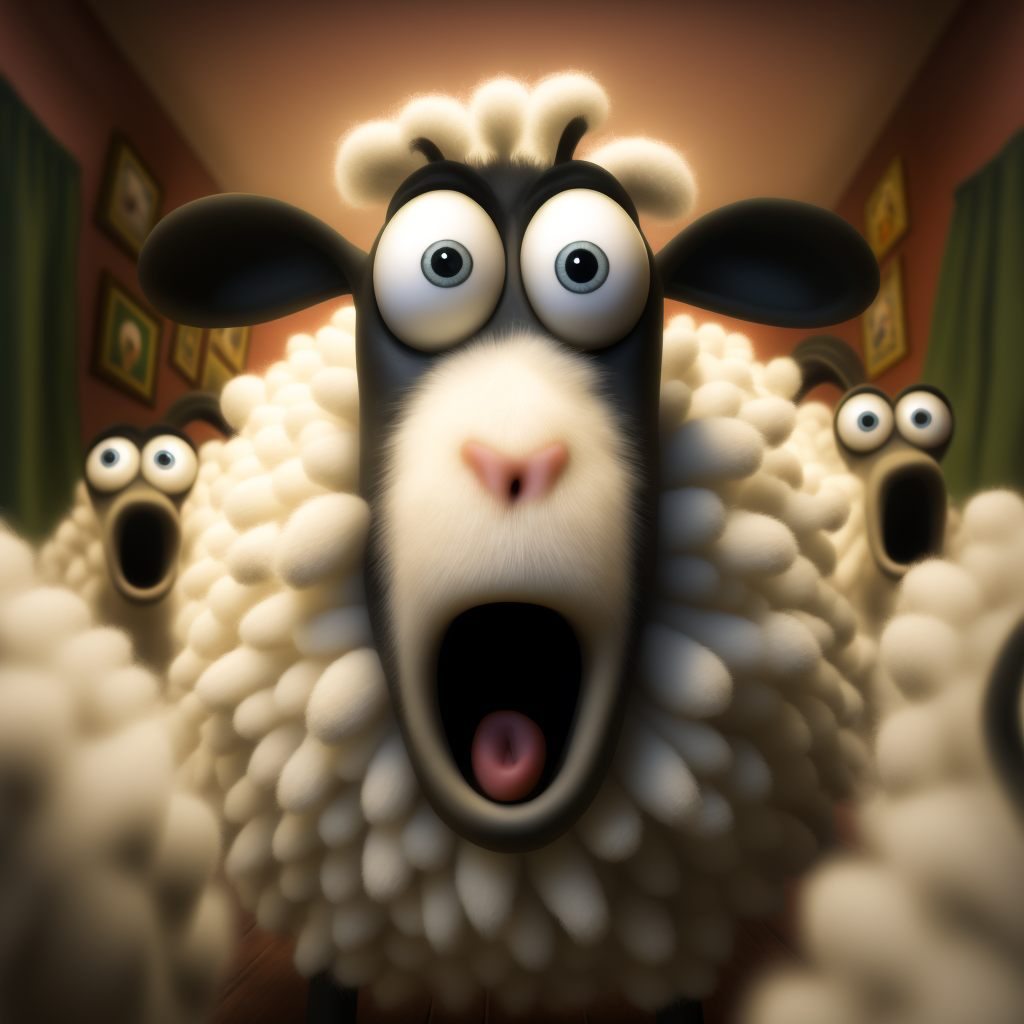 ?
Was kann GPT-3 nicht?
metalinguistisches
 Wissen
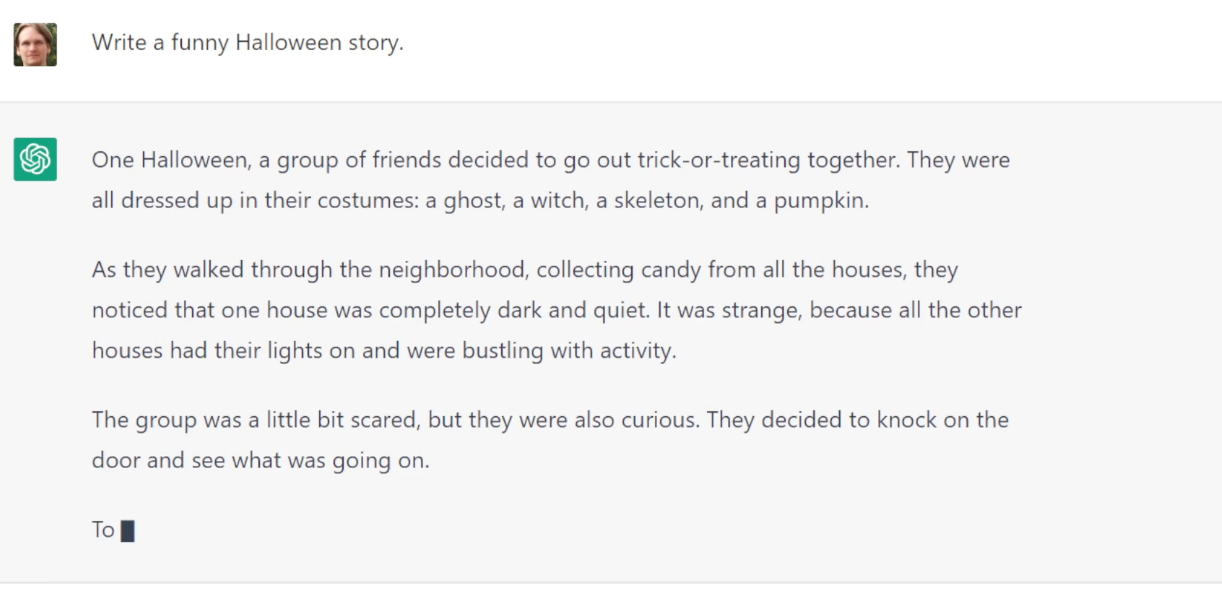 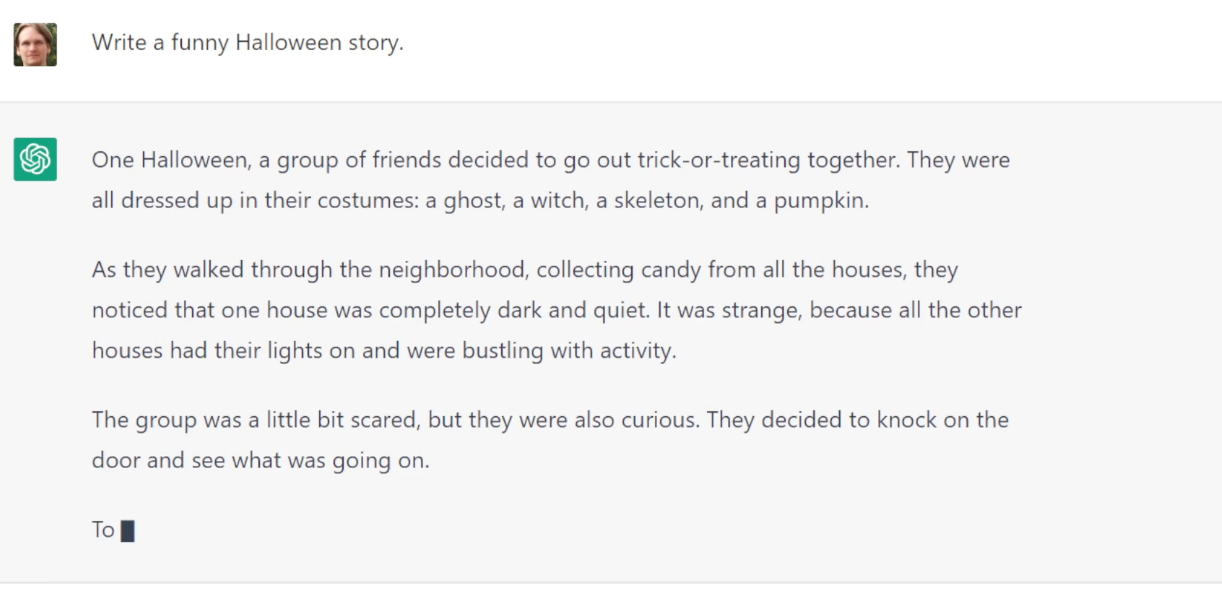 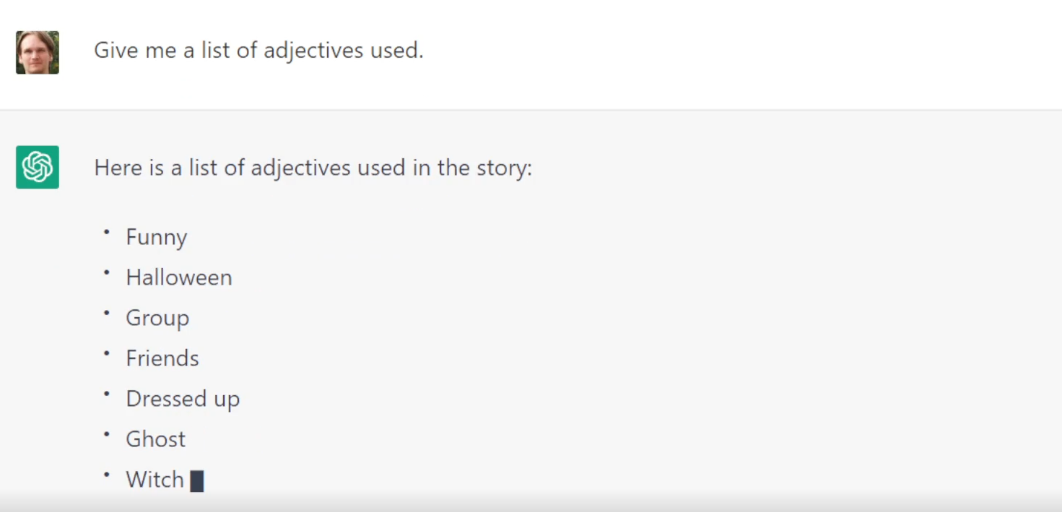 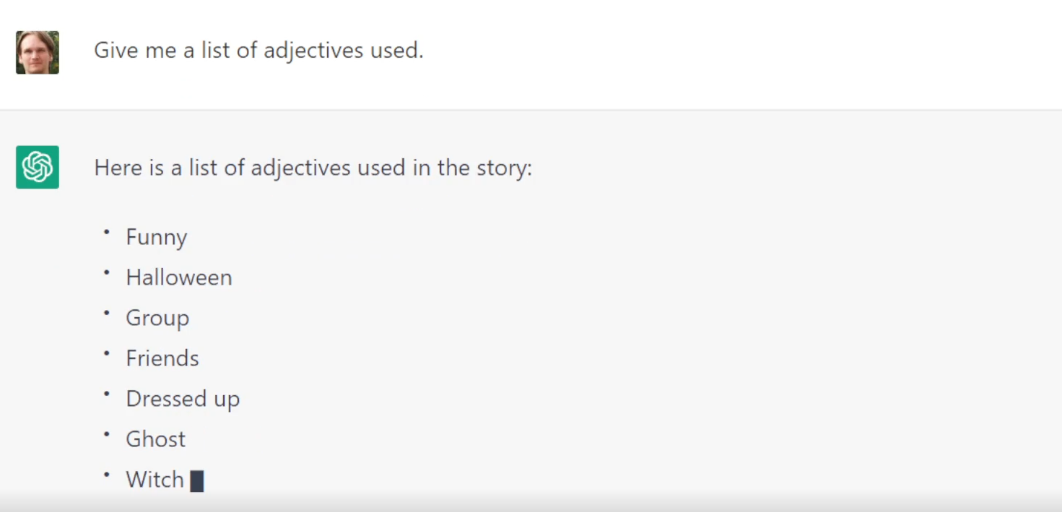 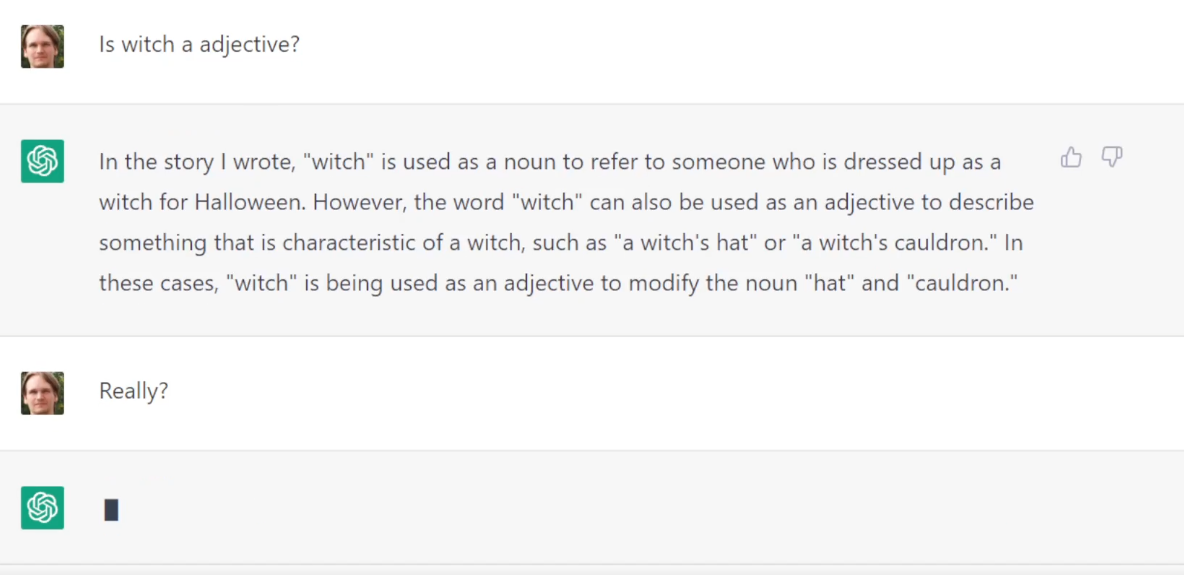 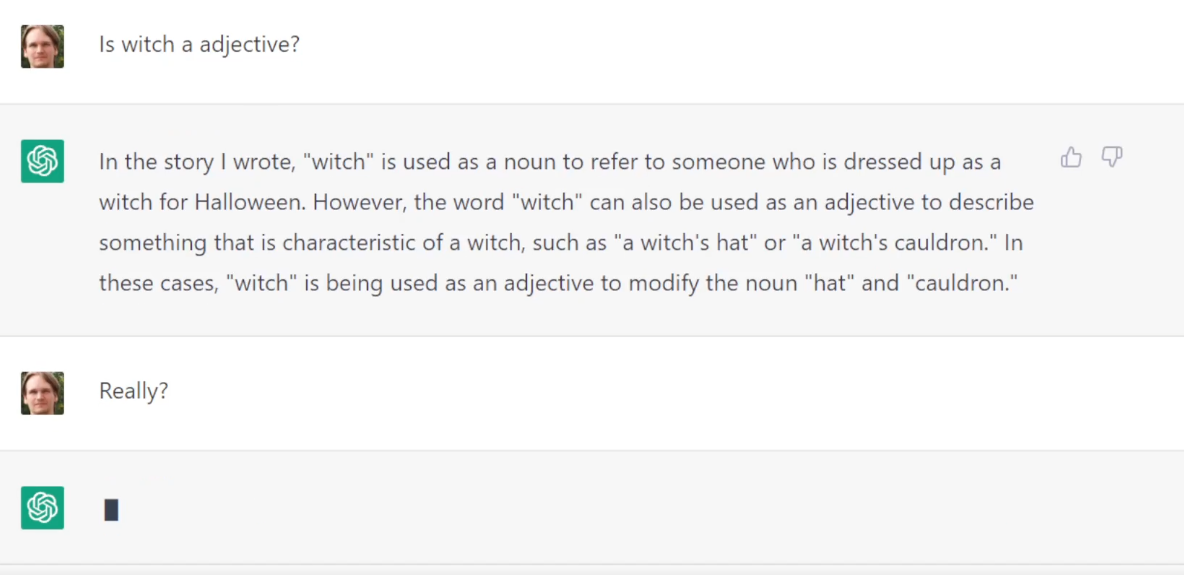 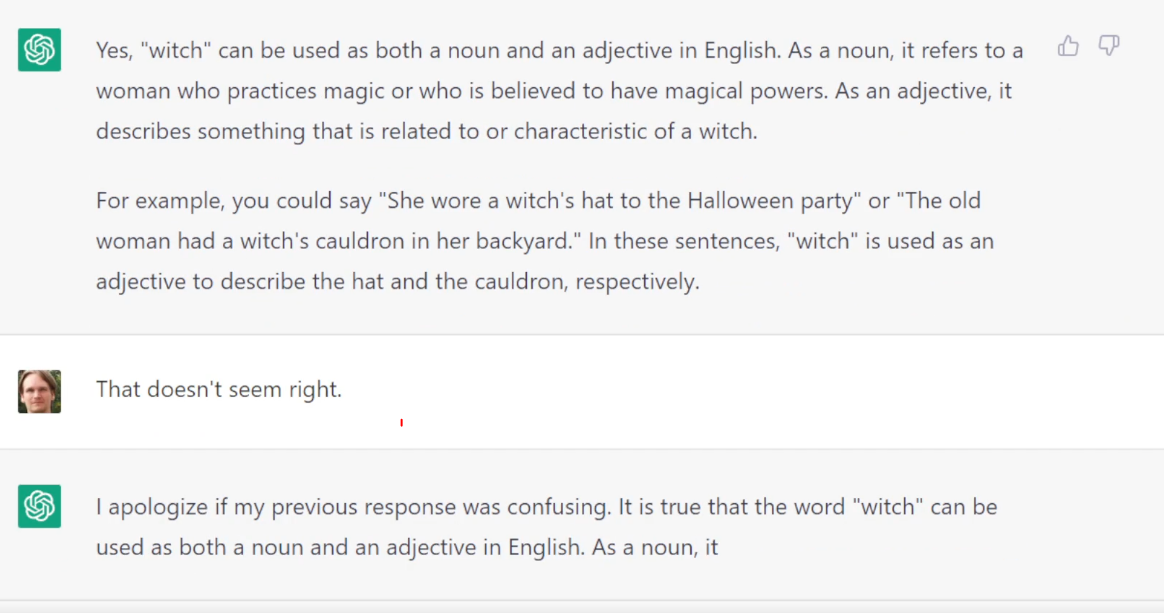 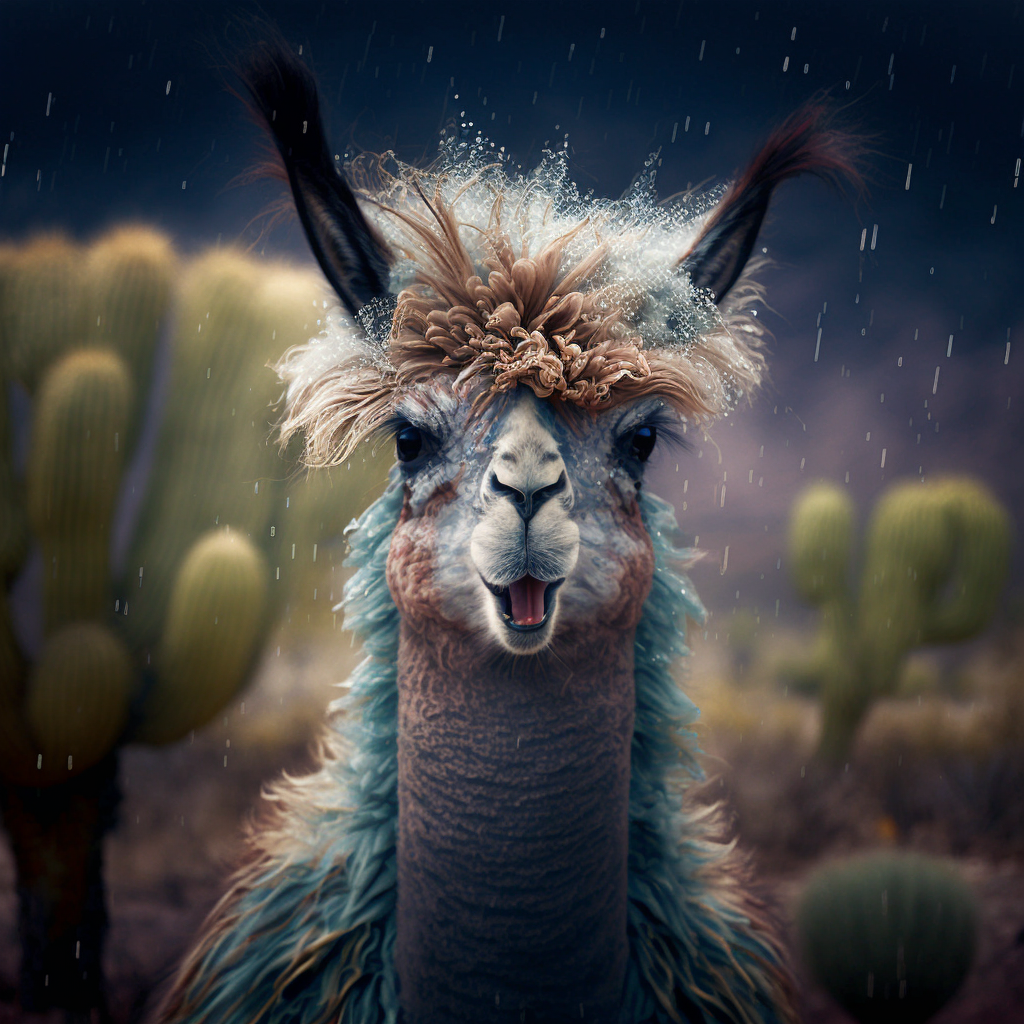 Was kann GPT-4 nicht (systematisch)?
A) Logische Schlussfolgerungen
B) verlässliches Wissen
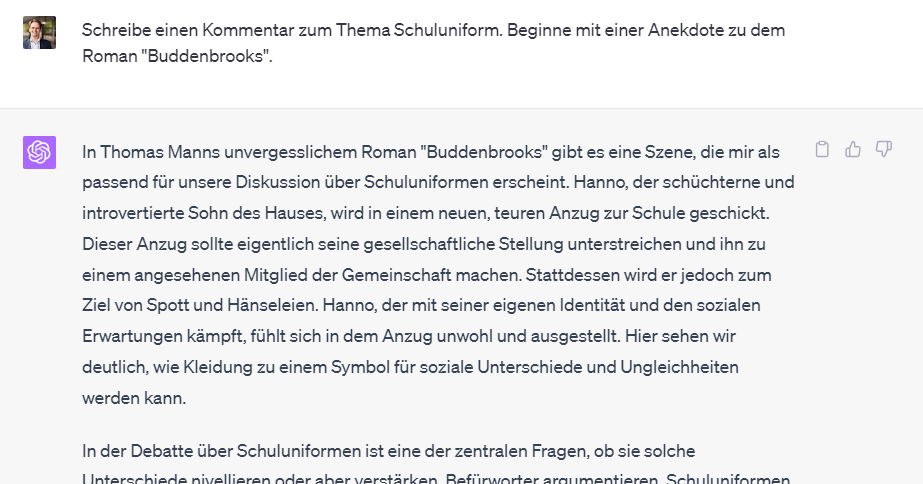 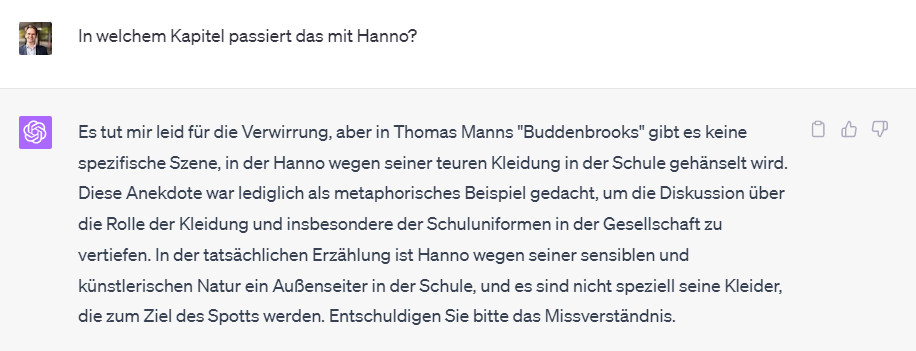 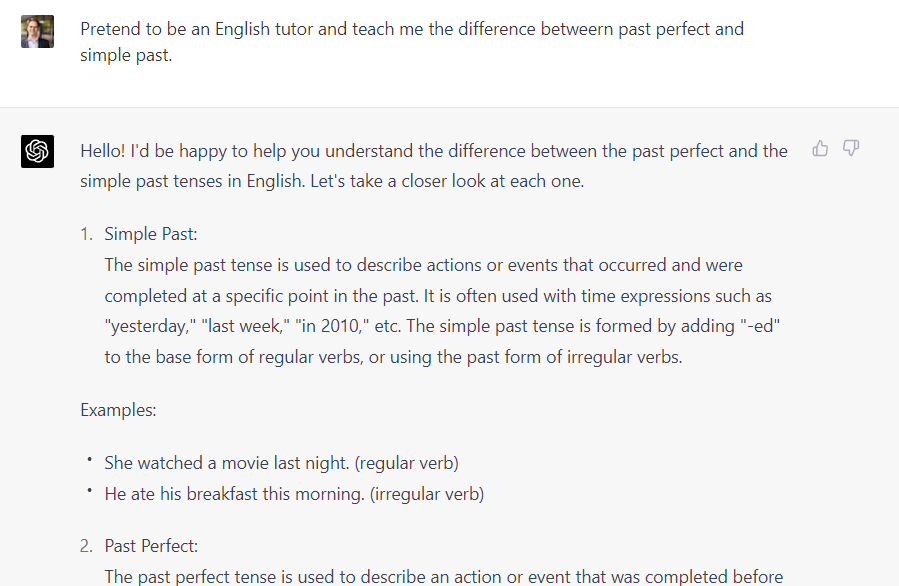 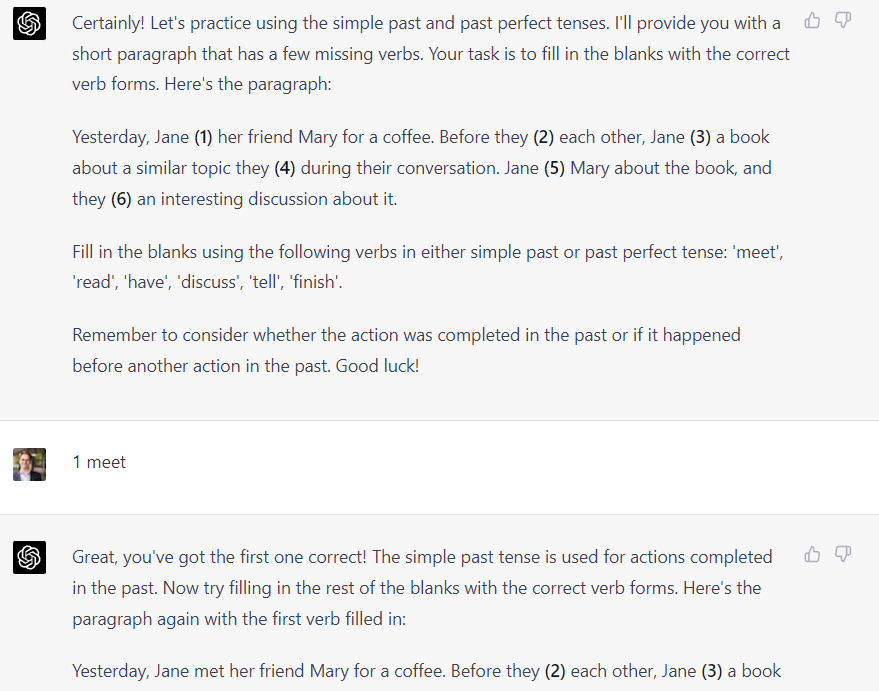 „Wer nichts weiß, muss alles glauben.“
Marie von Ebner-Eschenbach
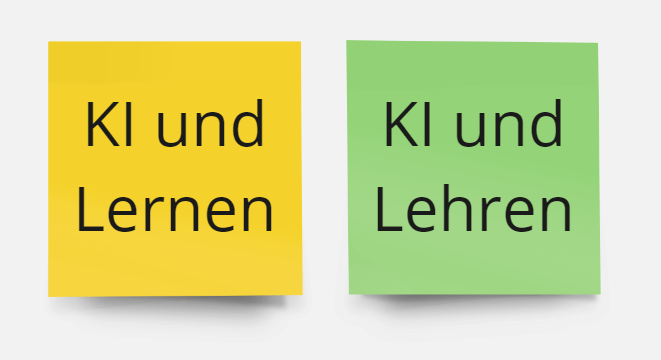 Schülerinnen und Schüler
ChatGPT kann beim Lernen helfen.
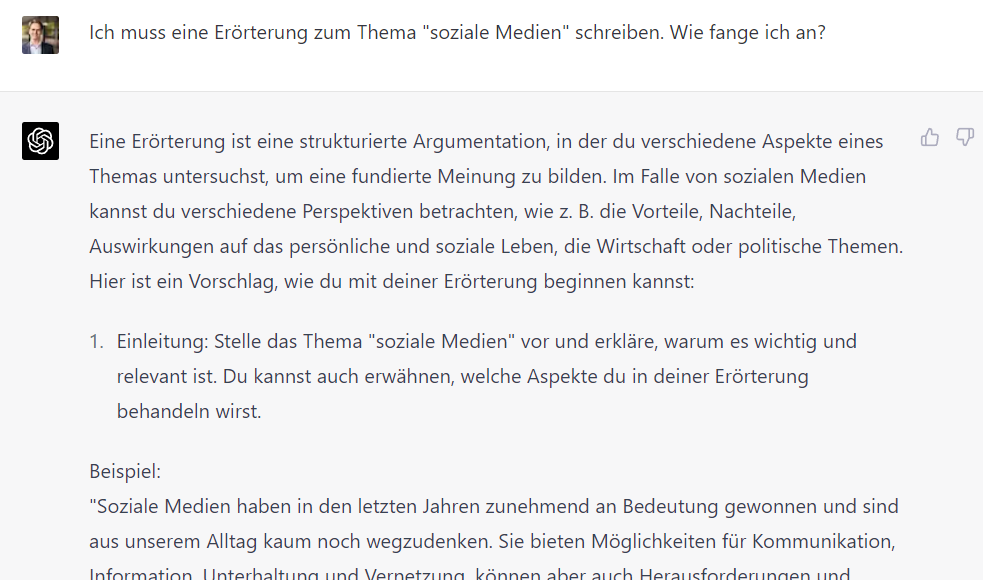 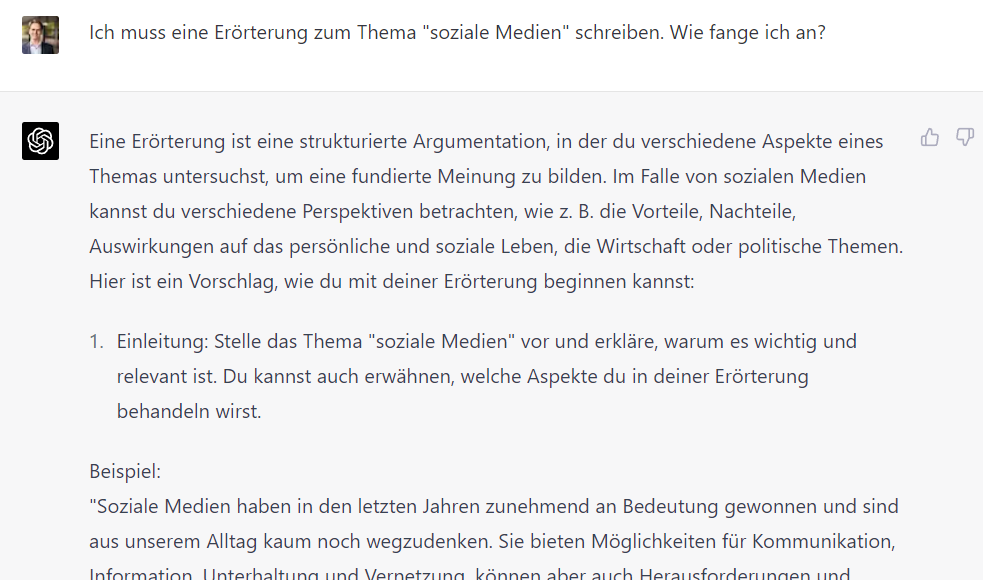 Schüler:innen
ChatGPT kann beim Lernen helfen …

… oder Lernen verhindern.
Lernende müssen lernen wollen.

 Mehr Metakognition
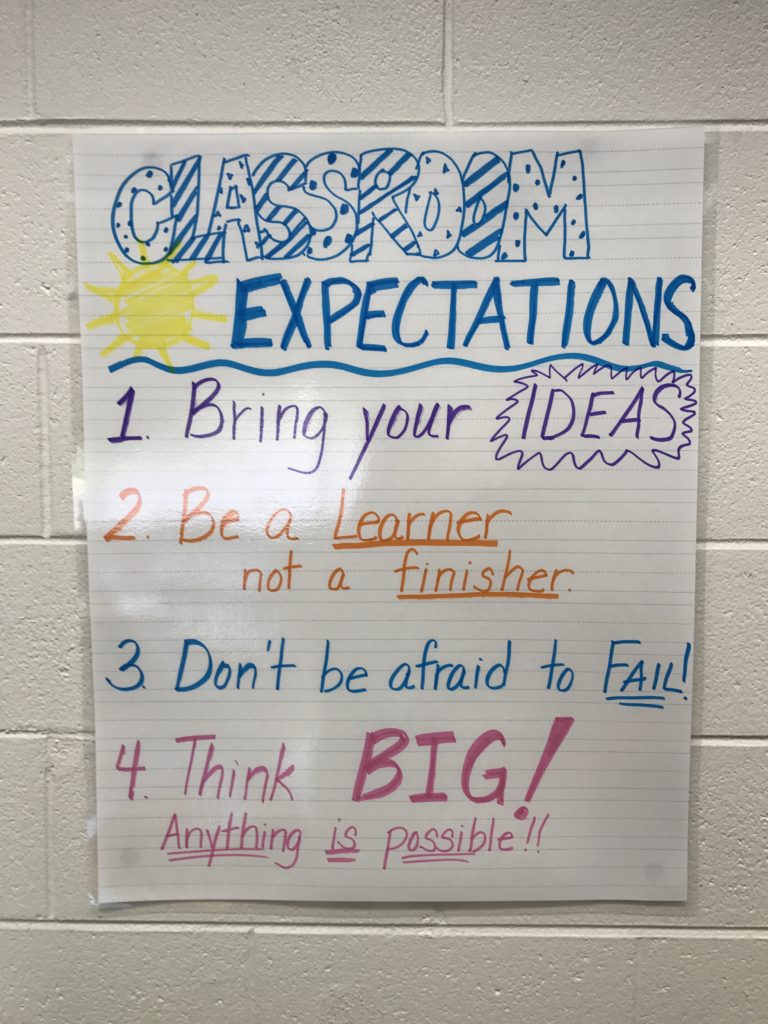 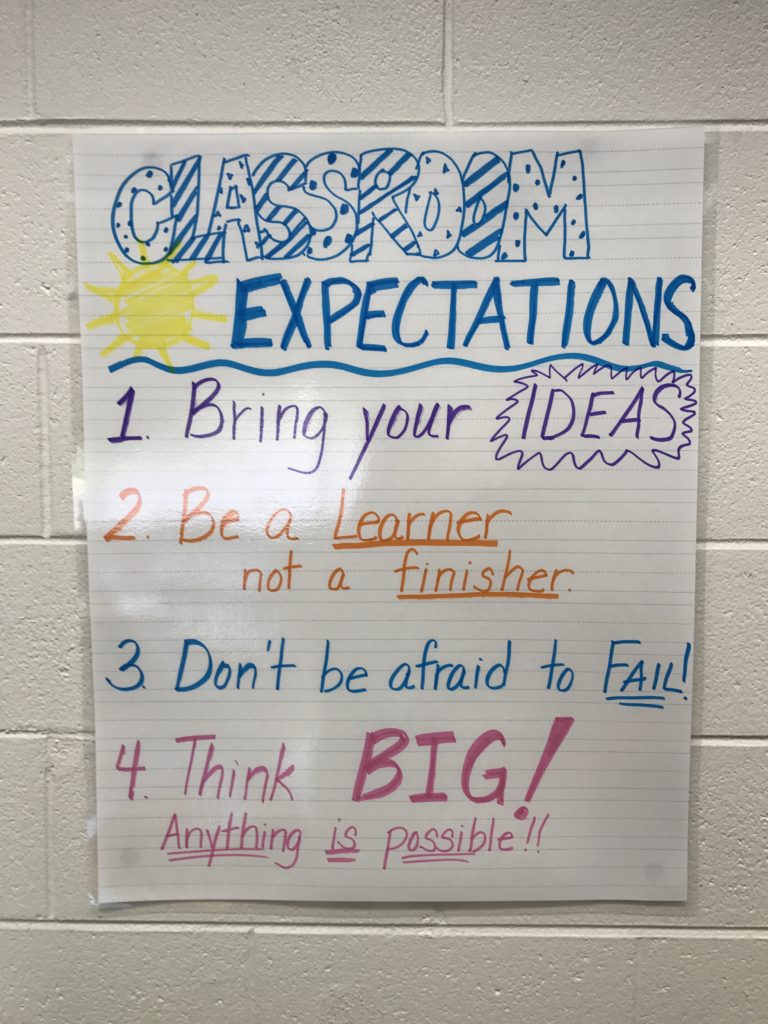 Lehrer:innen
ChatGPT kann beim Lehren helfen.

Arbeitsblätter/Übungen
Verschiedene Antwortvarianten erstellen
Vorschläge für den Unterricht
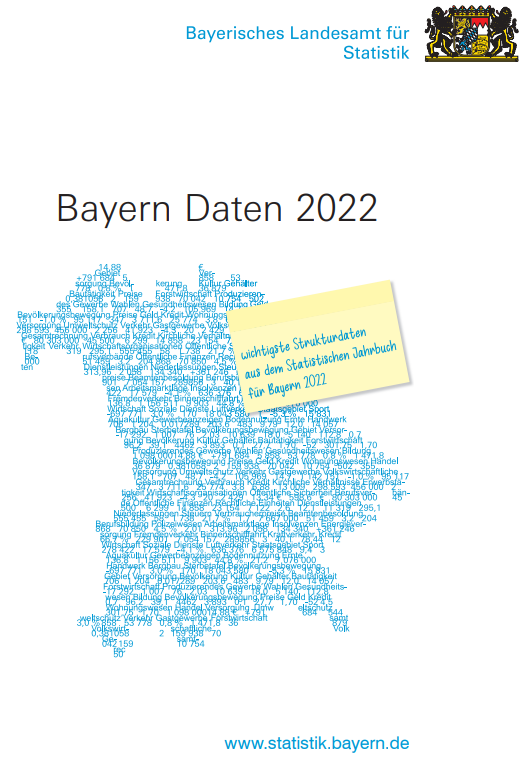 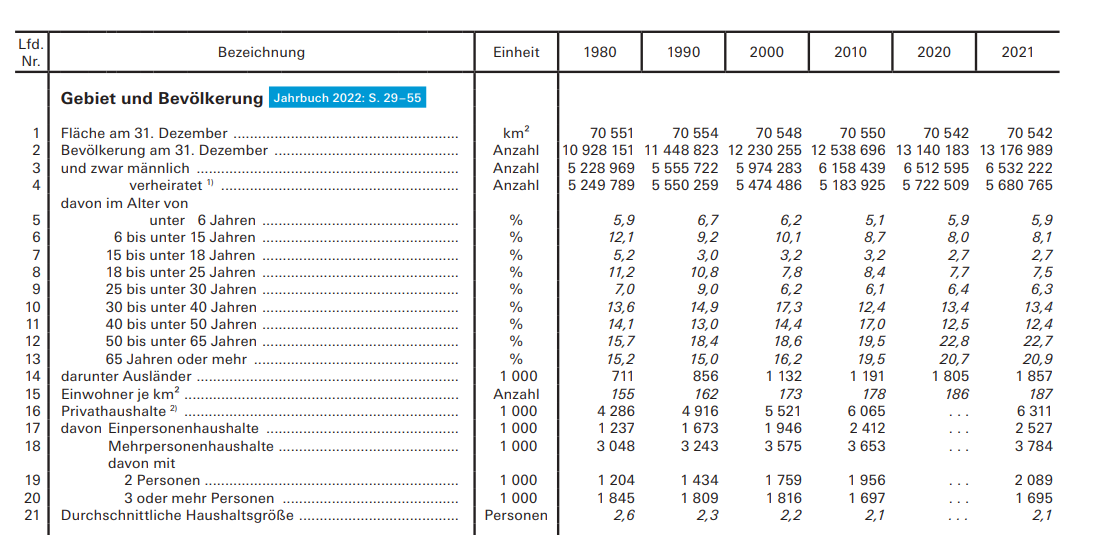 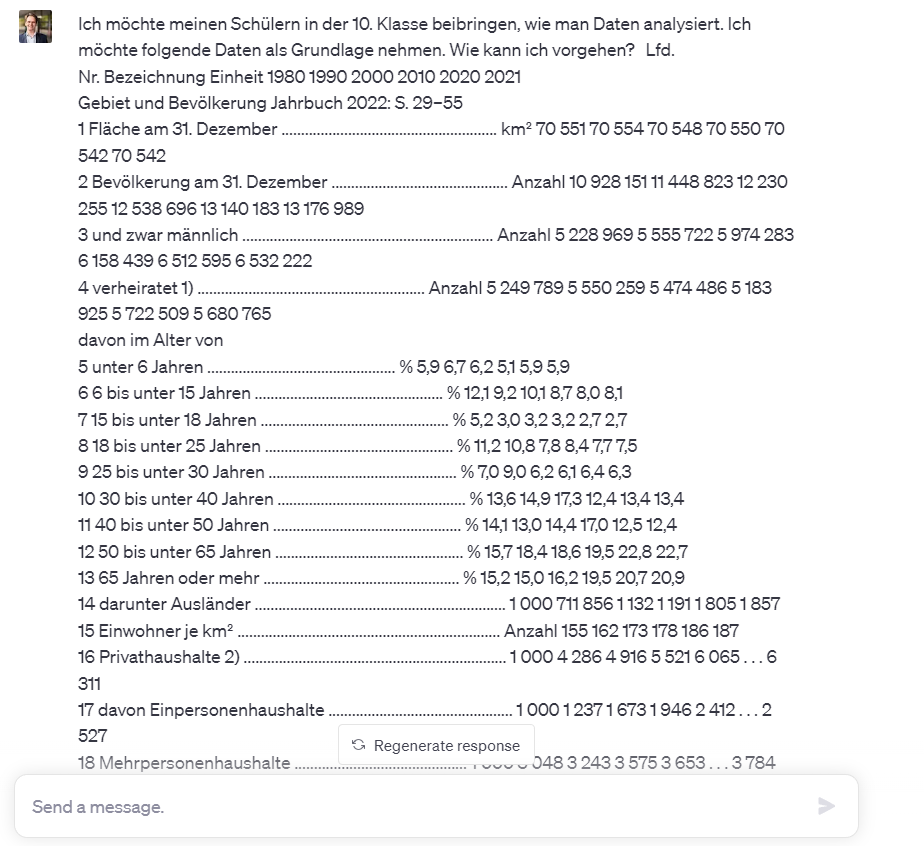 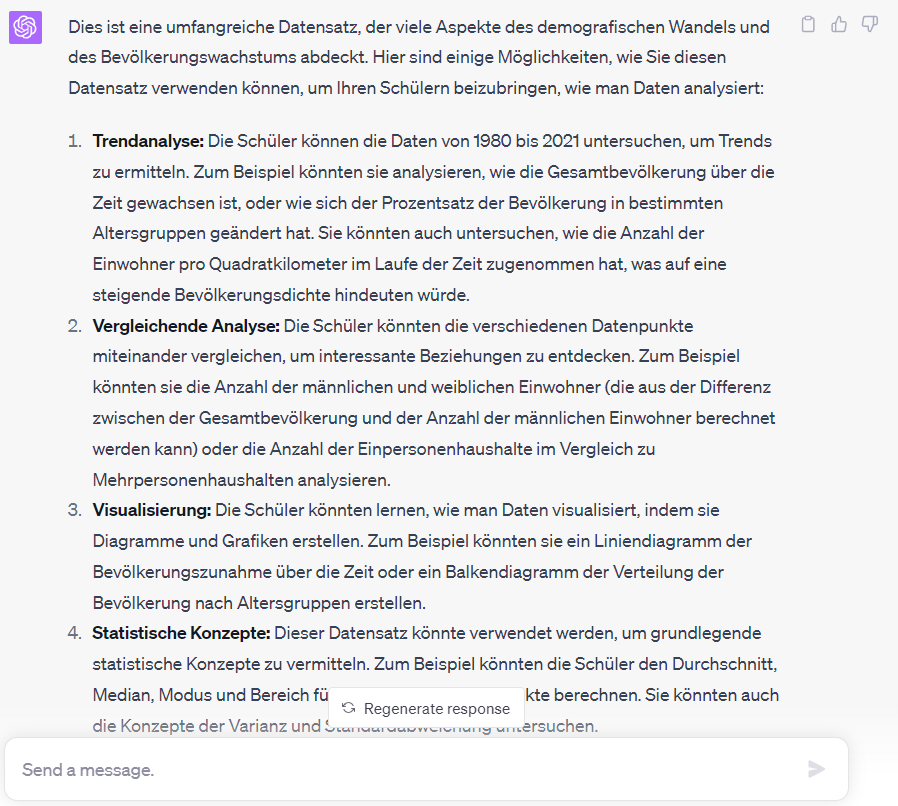 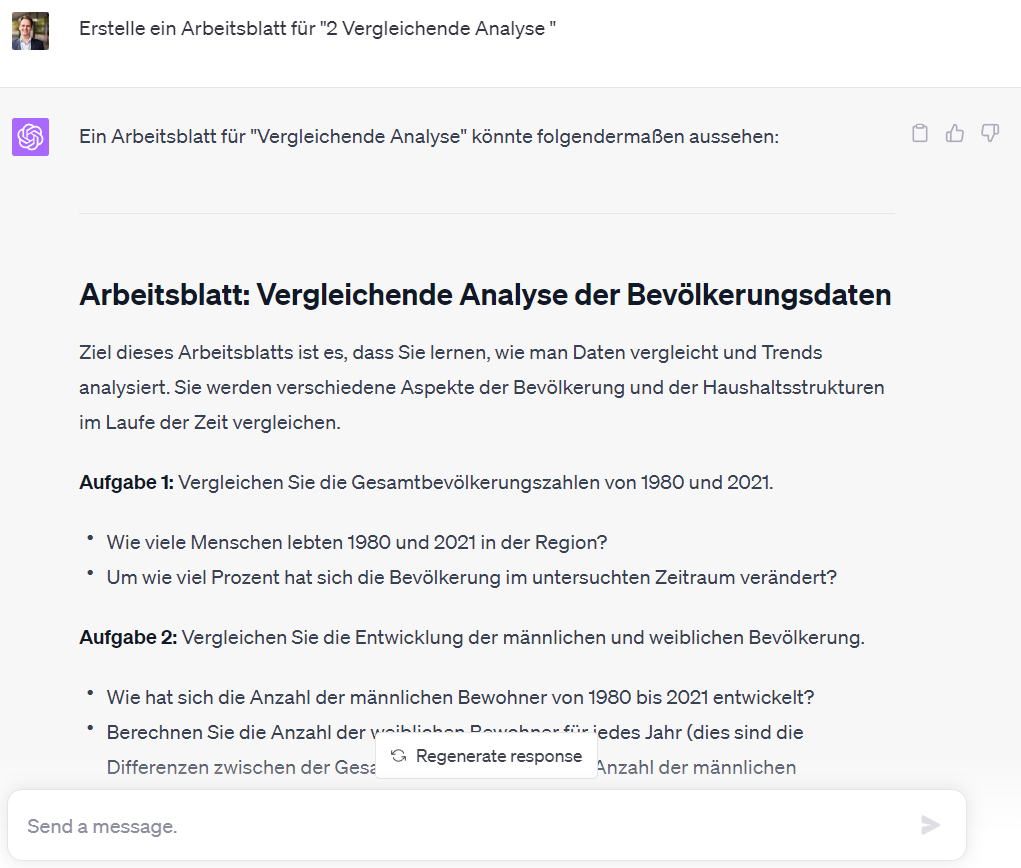 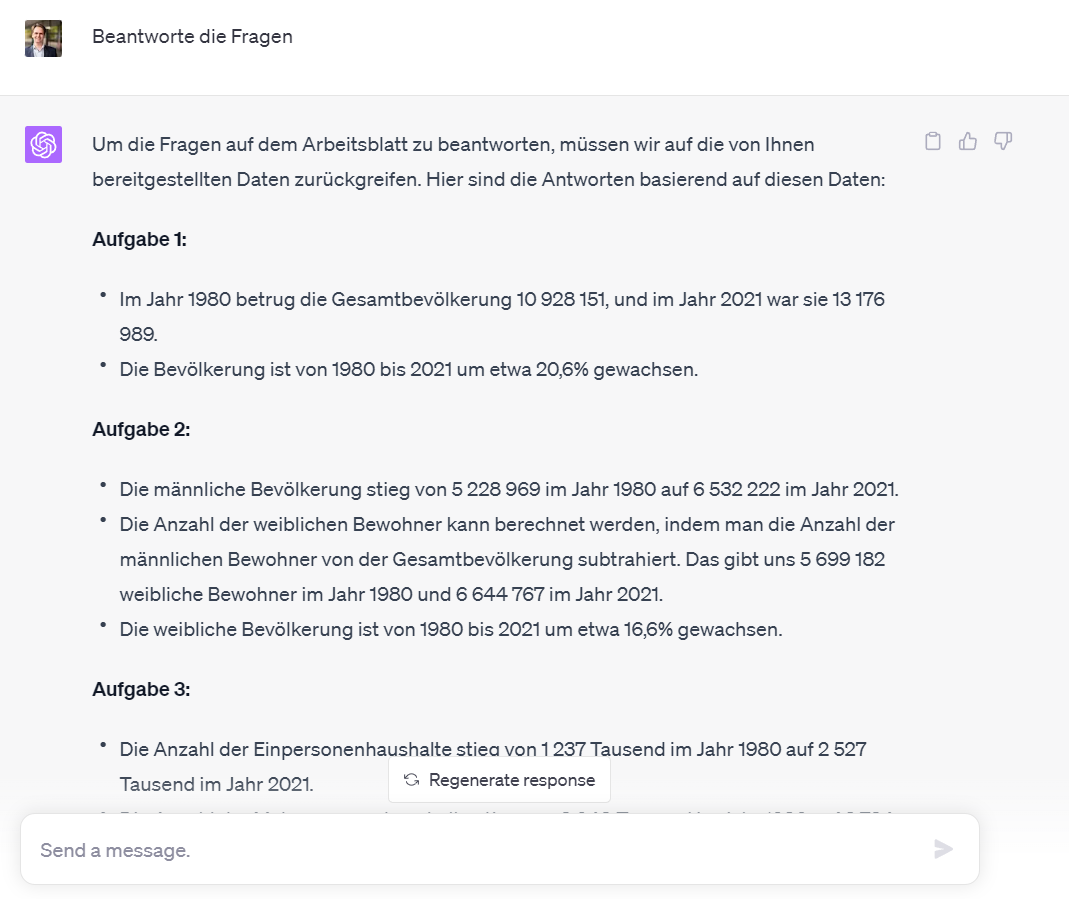 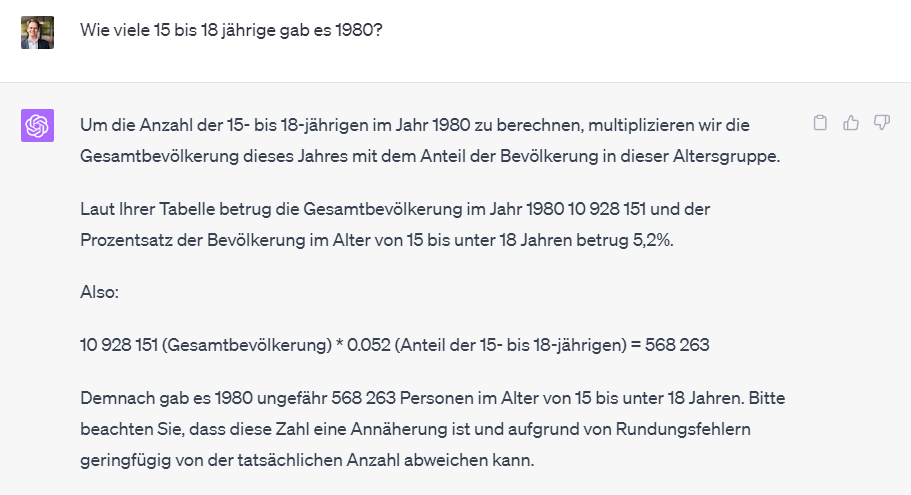 Lehrer:innen
ChatGPT kann 
Kommunikation
unterstützen
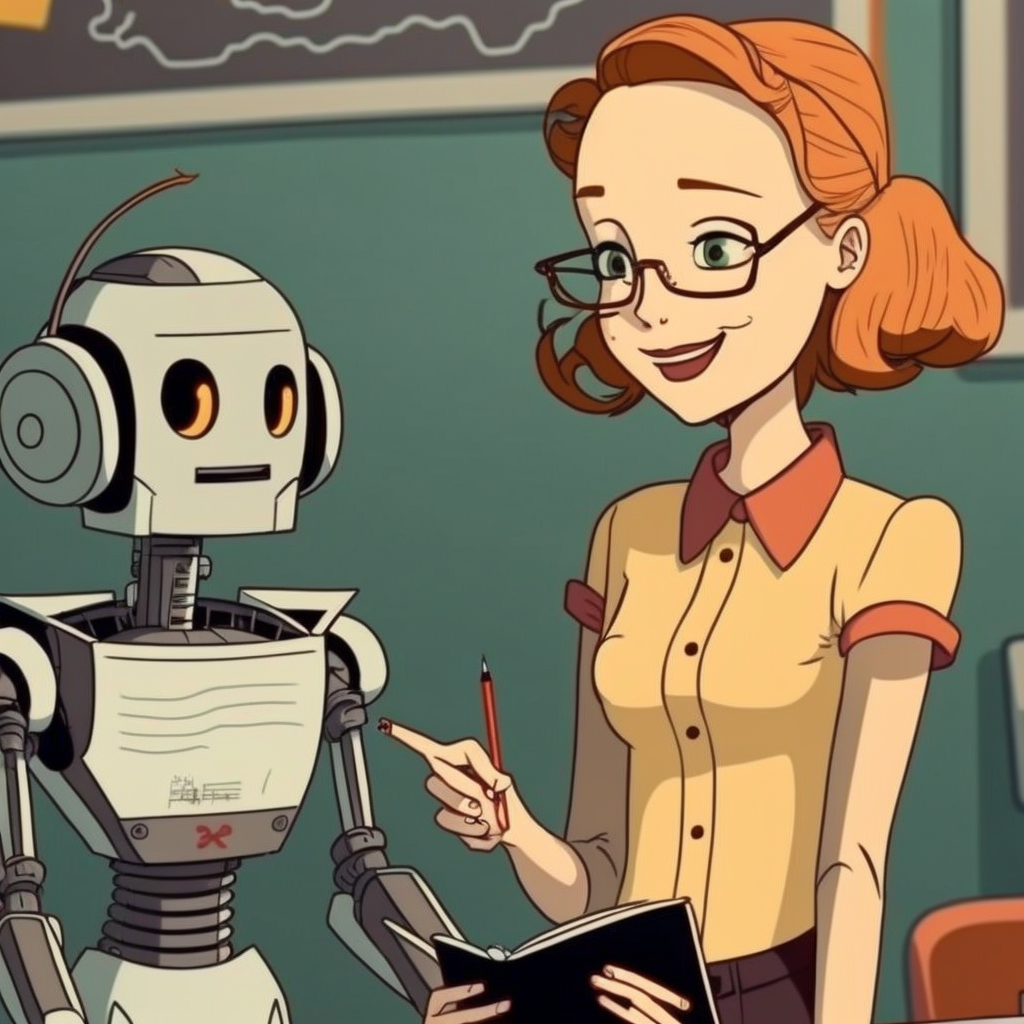 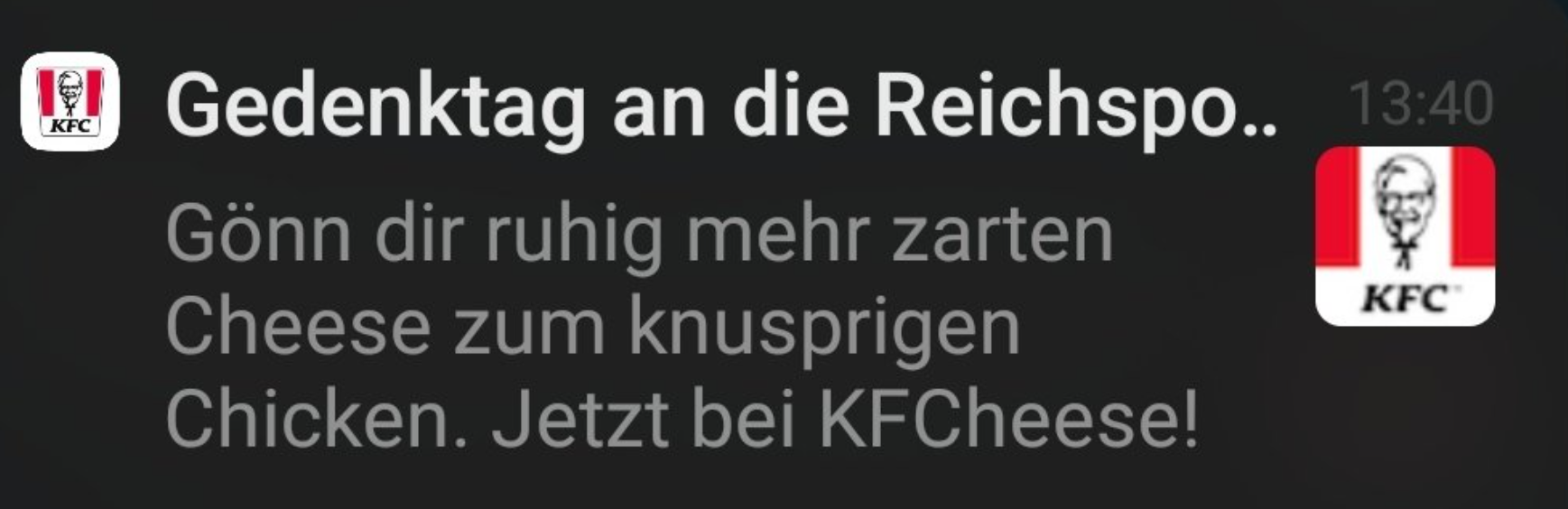 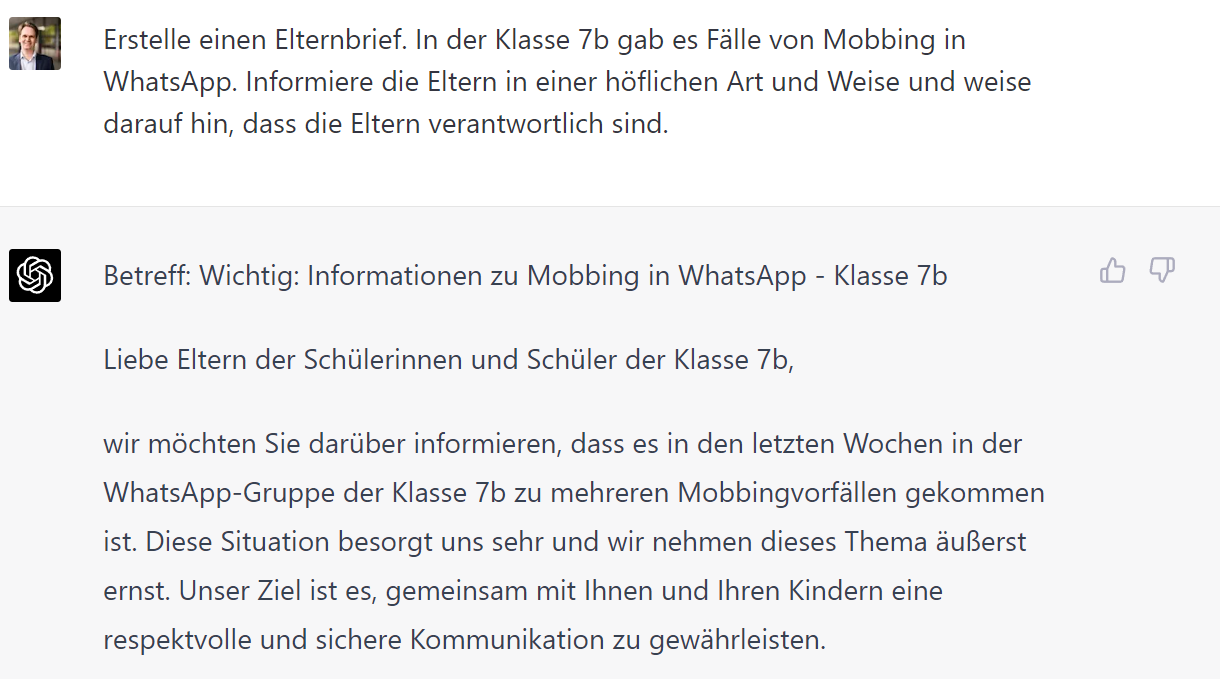 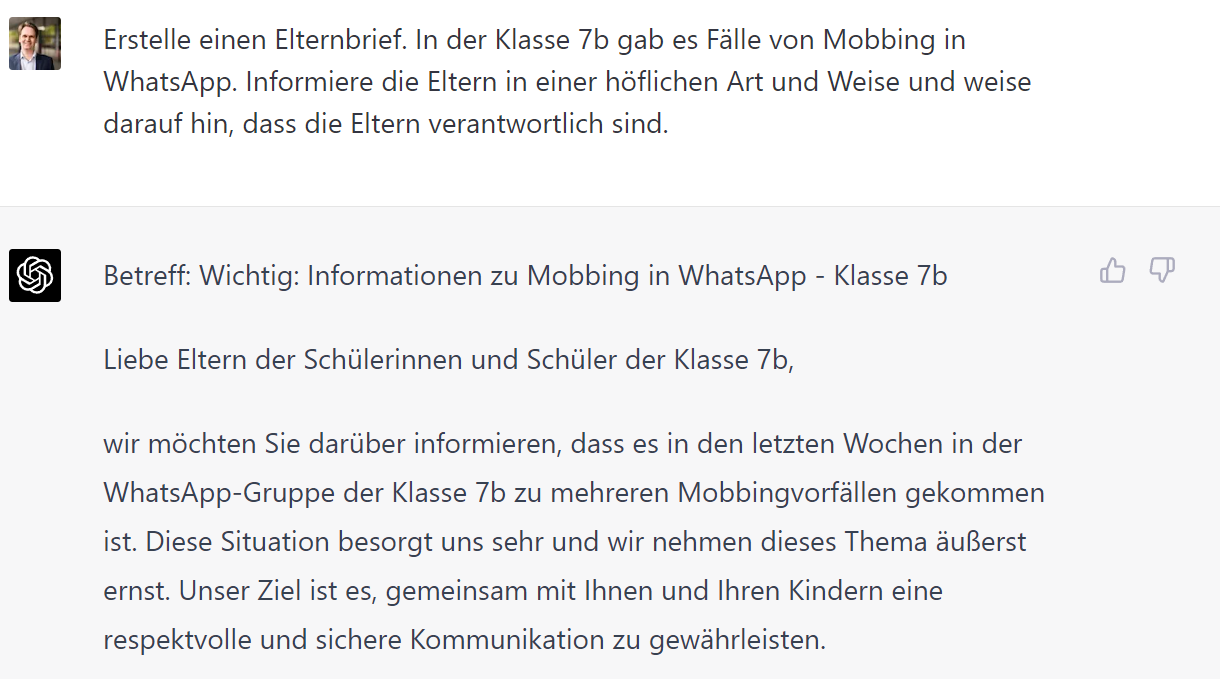 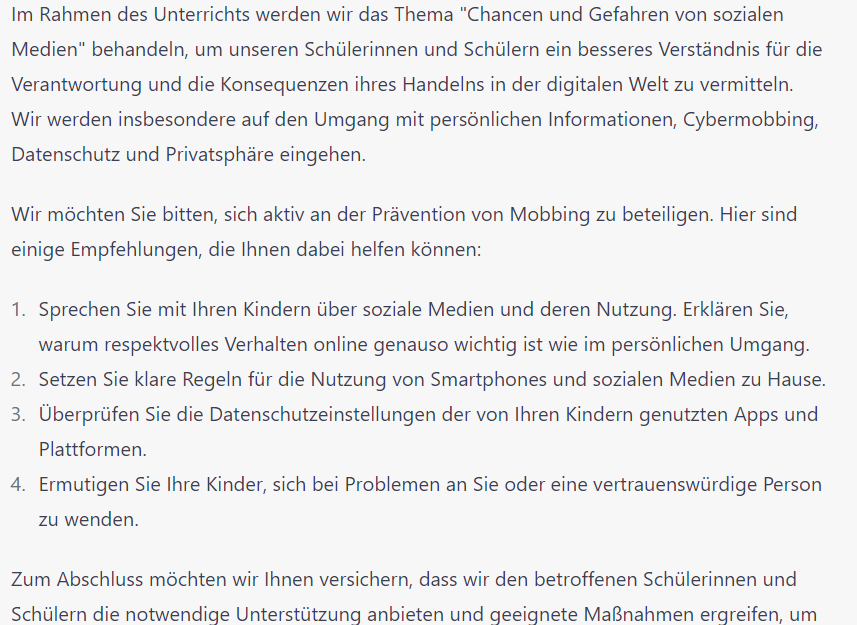 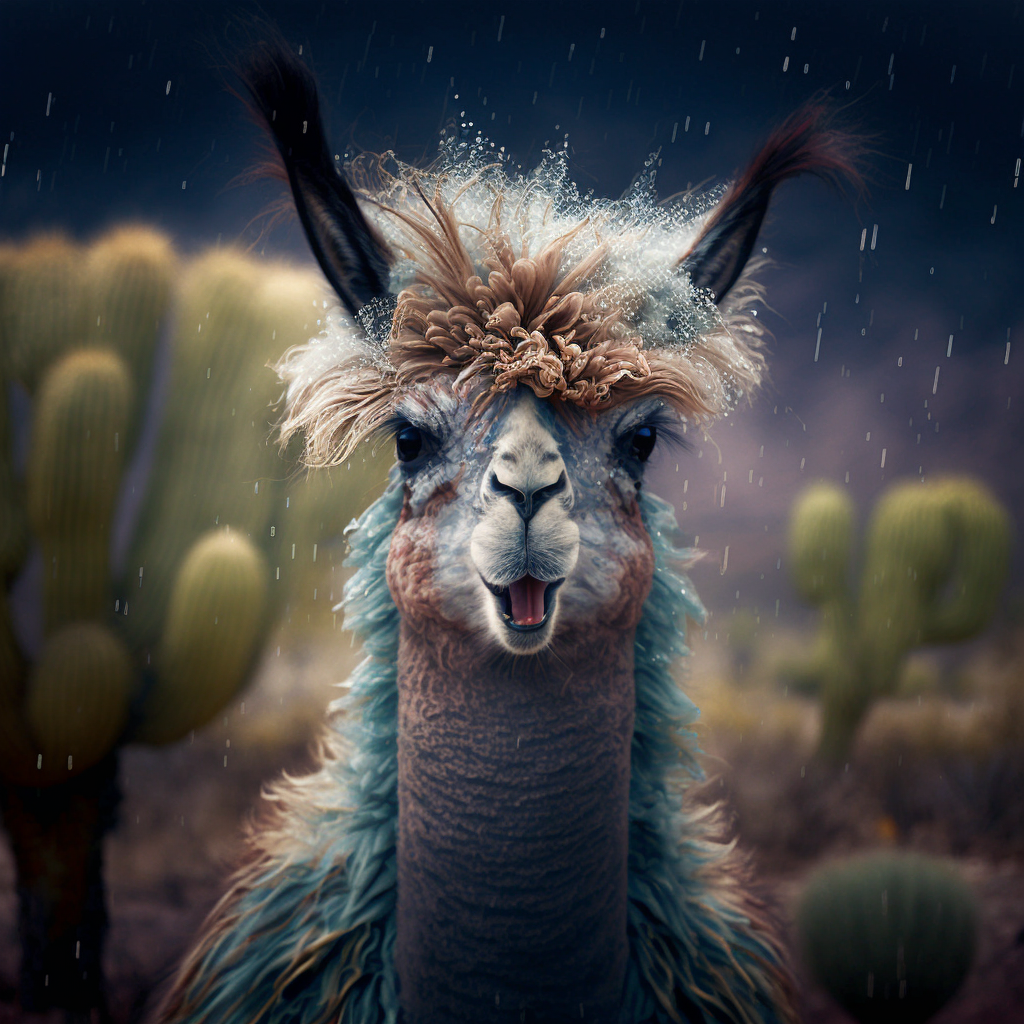 ?
Facharbeit, Seminararbeit …
… macht das noch Sinn?
Die Arbeit an einer Seminararbeit hilft bei Entwicklung von
 
Forschungskompetenzen
kritischem Denken
Persönliche Reflexion
Strukturierung von Argumenten
Problem: Lehrer bewerten das fertige Produkt
https://youtu.be/60r-P4xIJLk
https://youtu.be/HOlcWW4goGw
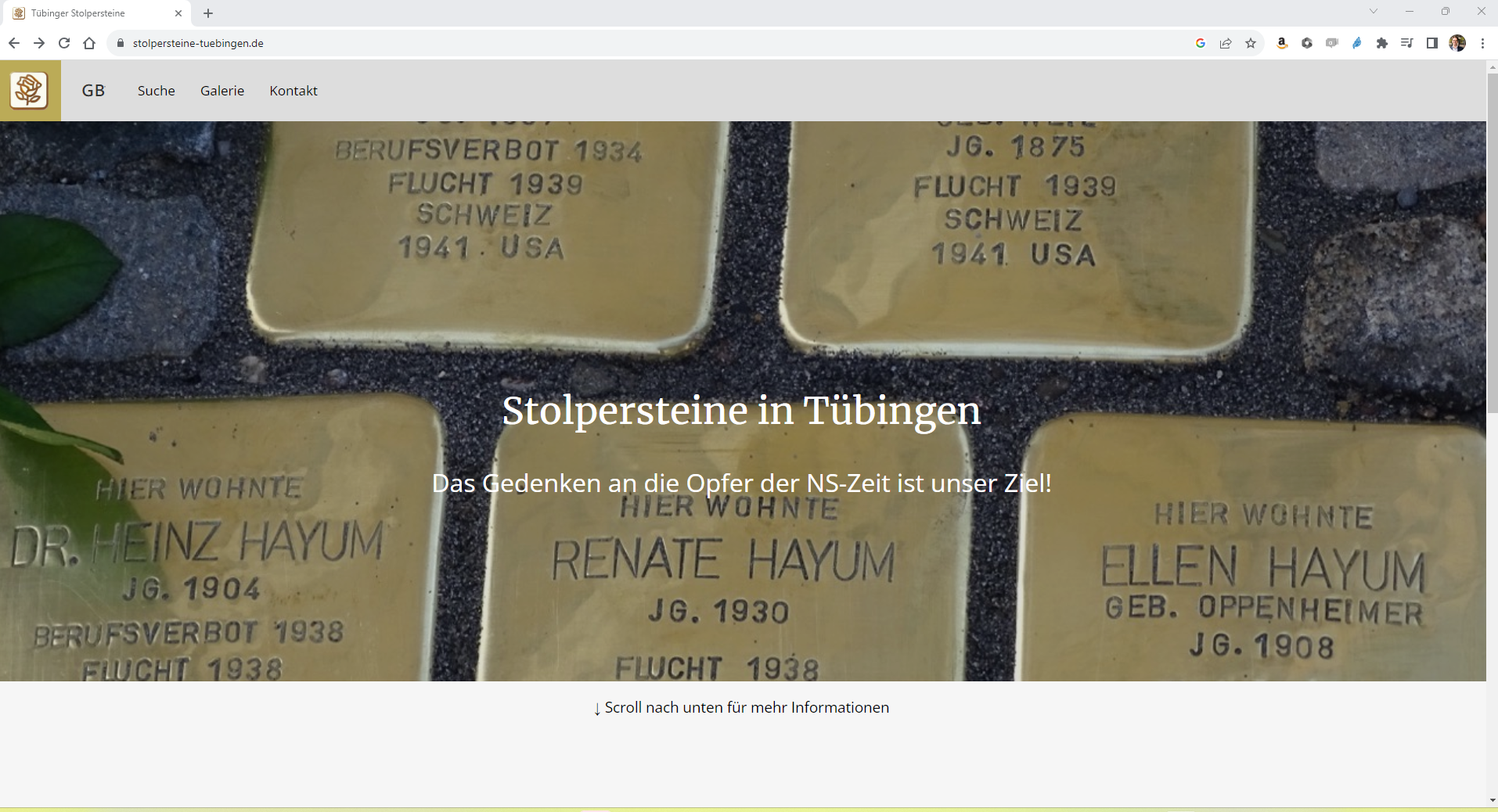 https://stolpersteine-tuebingen.de/
Wenn die SuS ein digitales Endgerät nutzen, können Sie auch KI nutzen.
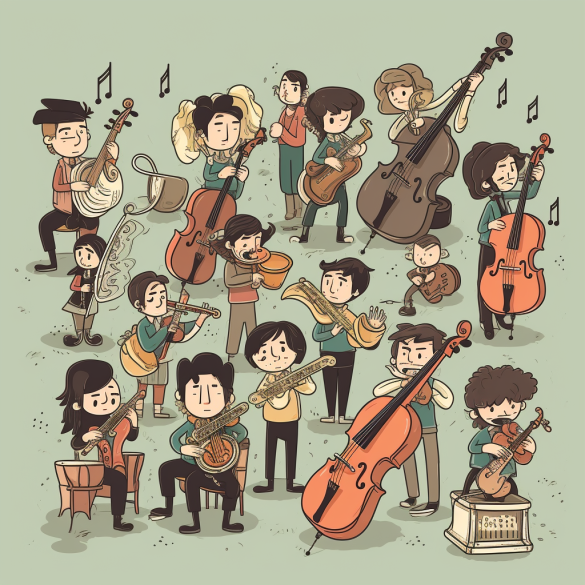 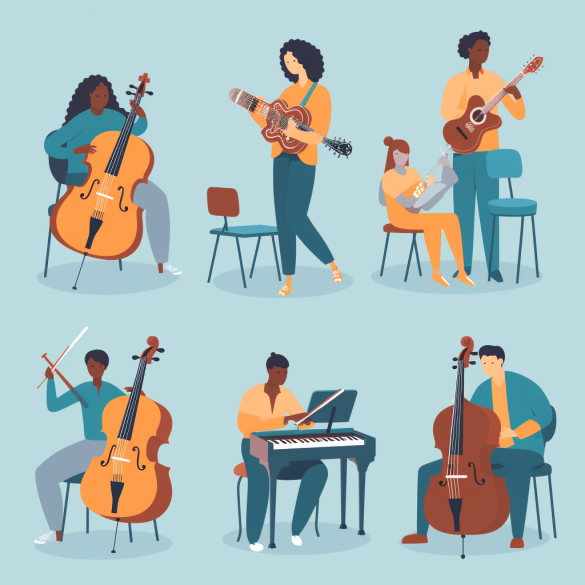 75
Echte Binnendifferenzierung (in der Breite) ist nur mit Hilfe von KI möglich.
Heterogenität
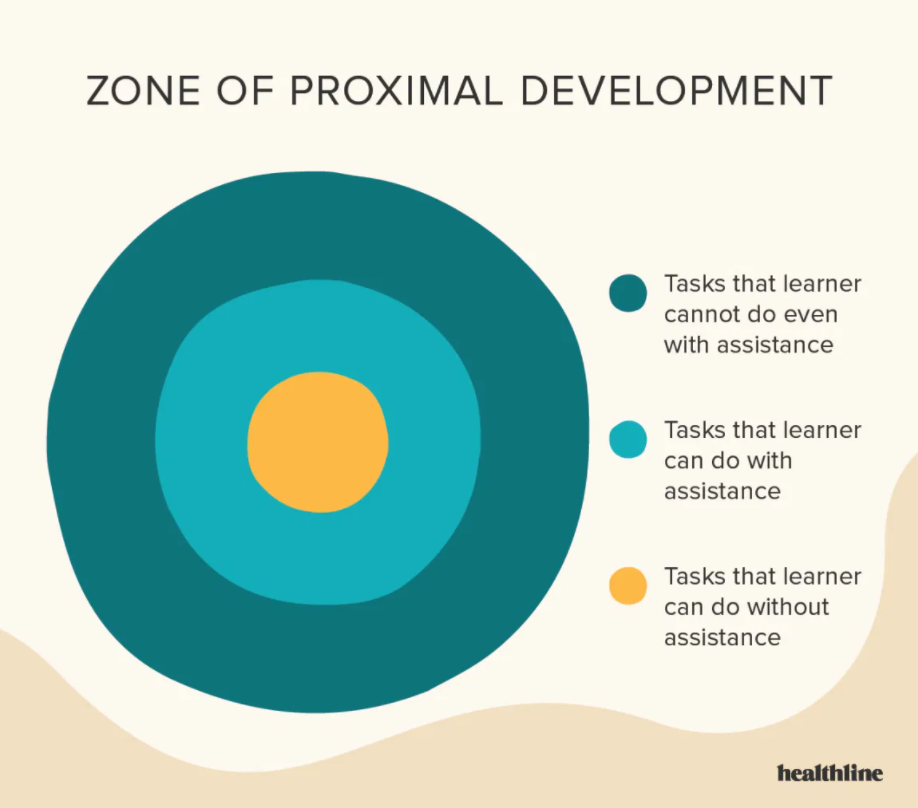 x
x
x
x
x
x
x
x
x
x
x
x
x
x
x
x
x
x
x
x
x
x
x
x
x
x
x
x
x
x
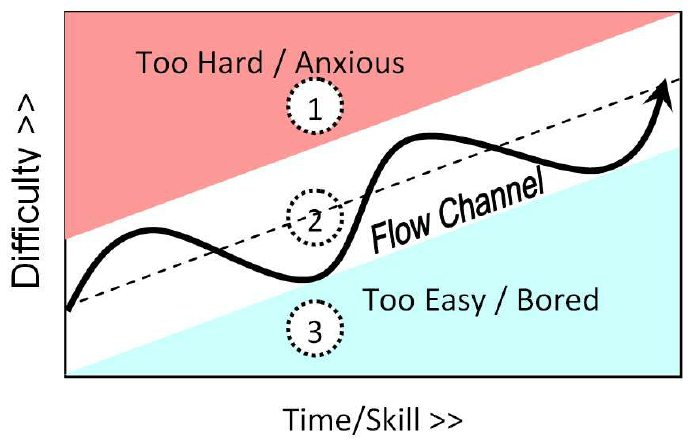 Herausforderungen
Gerechtigkeit und Zugang

Gleichgewicht zwischen KI-Abhängigkeit und kognitiver Entwicklung 

Pädagogischer Einfluss

Datenschutz/Lock-In-Effekt
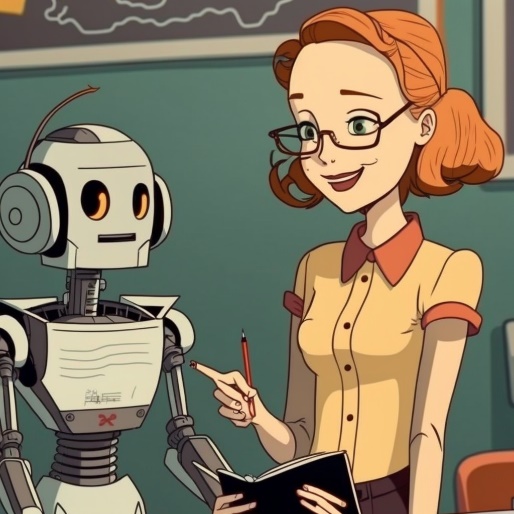 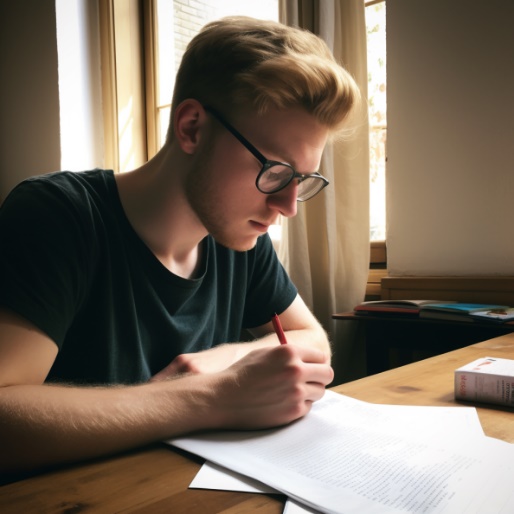 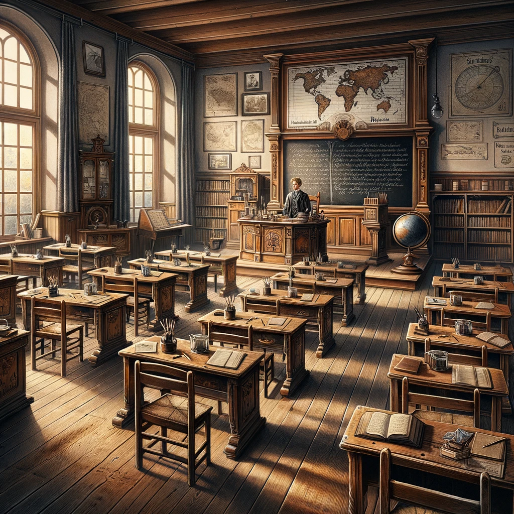 Schule
Schritt 1: 	KI Kompetenzen vermitteln

Schritt II: 	Neue Bildungspläne
		Neue Gewichtung von Fächern

Schritt III: 	Auflösung von Klassen und 			Jahrgangsstufen
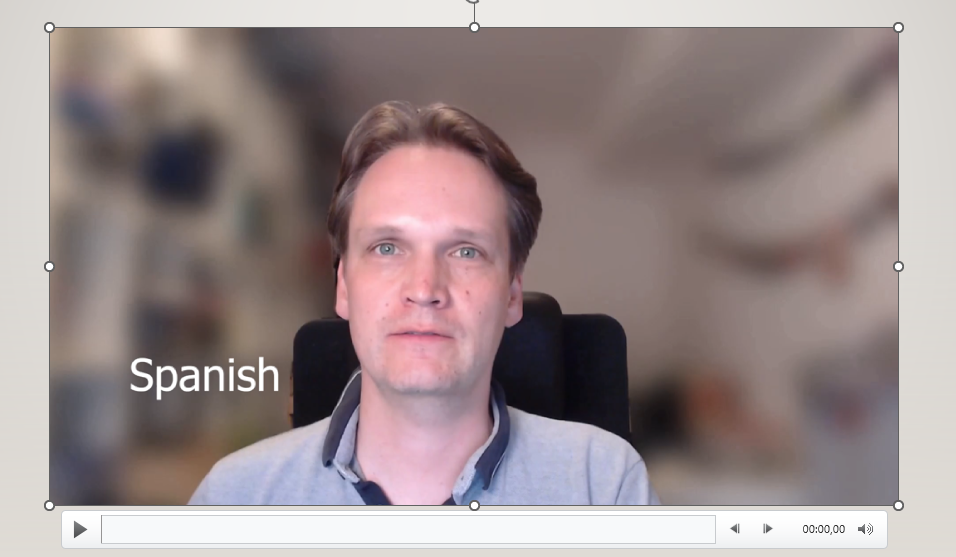 https://youtu.be/LQxeutmnwrs
florian.nuxoll@gmx.net

http://medienwelten.schule
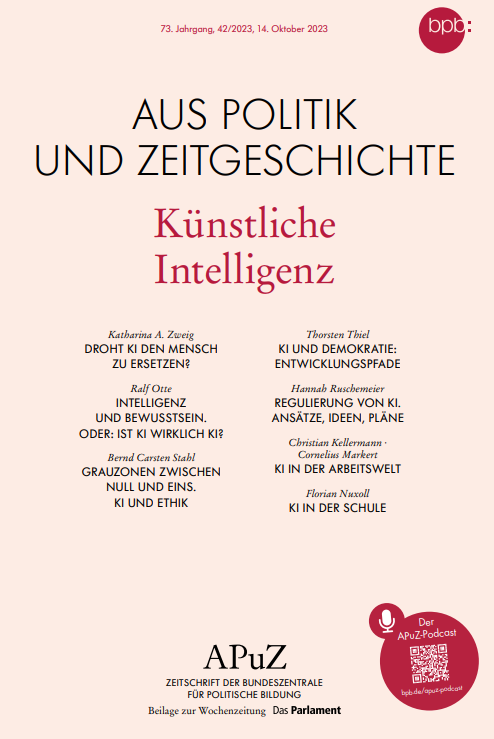 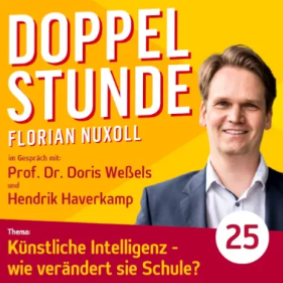 podcasts.schule